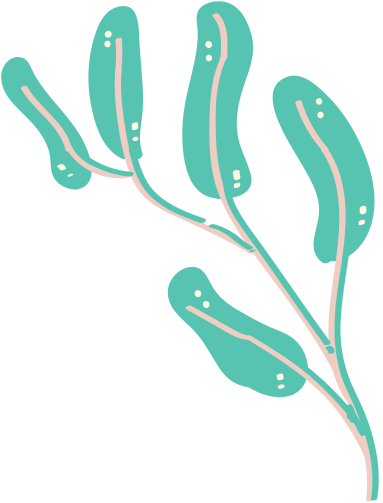 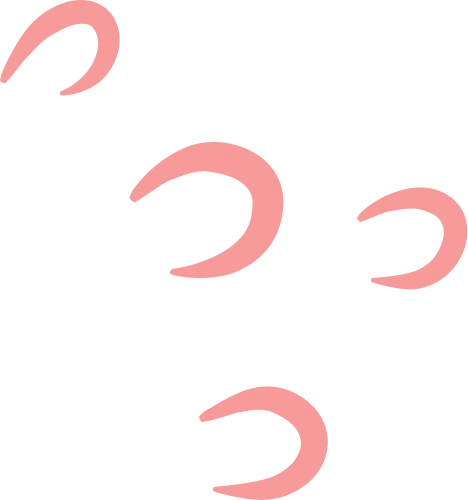 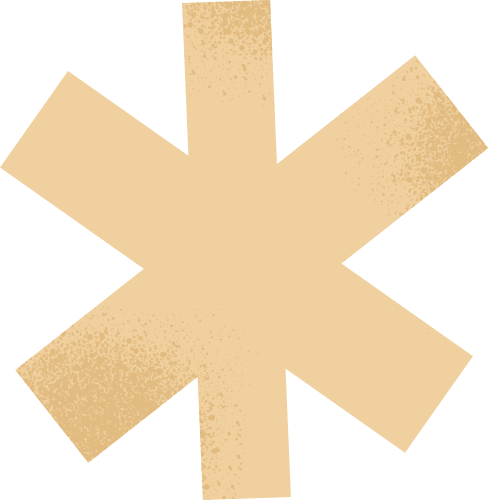 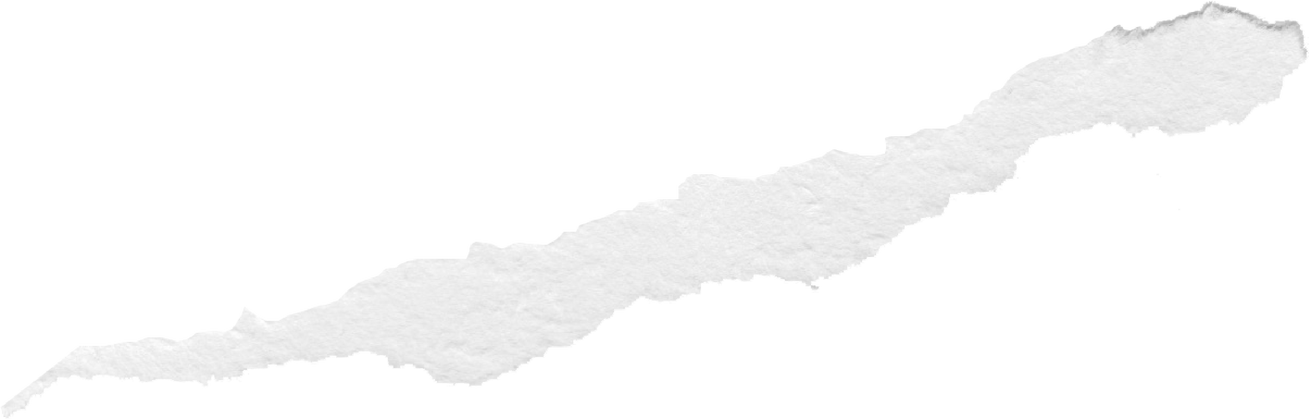 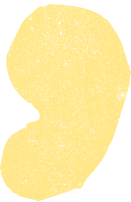 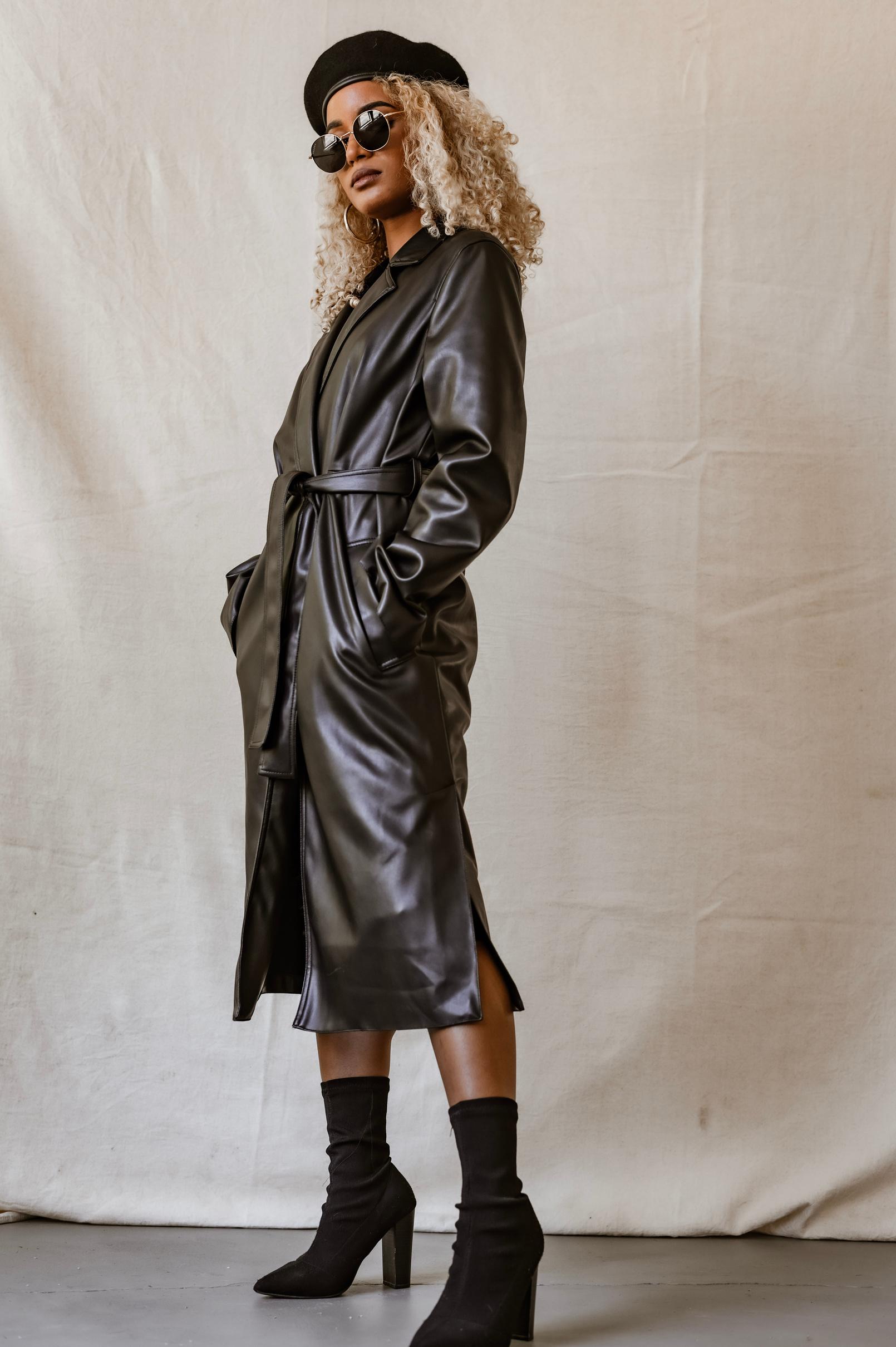 Pastel
Portfolio
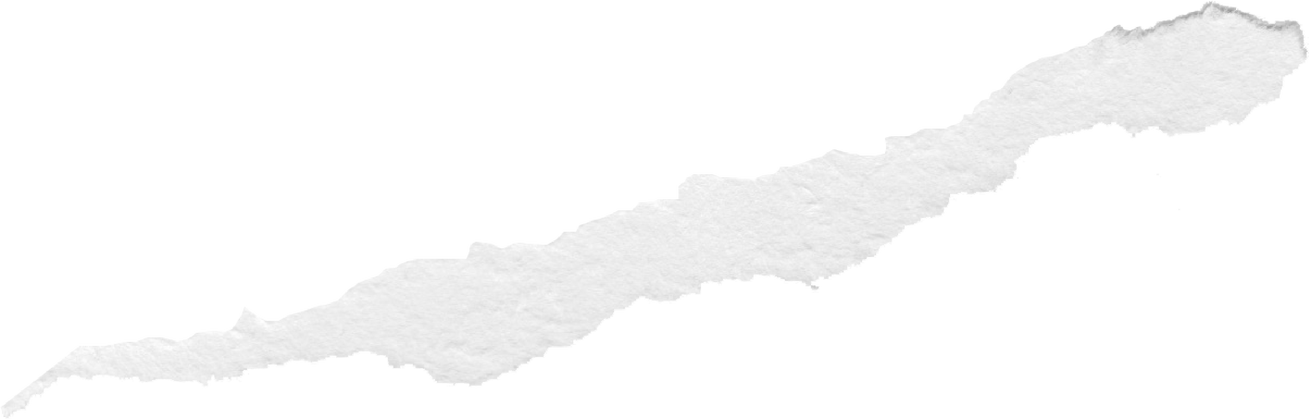 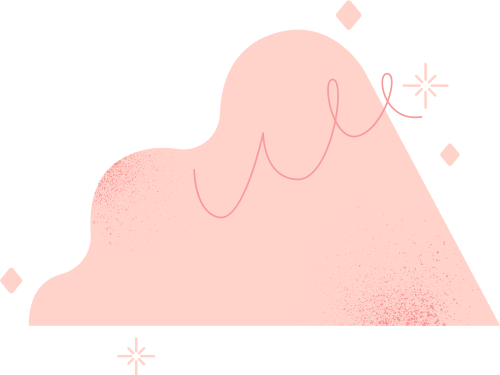 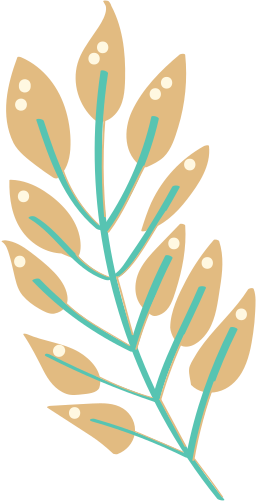 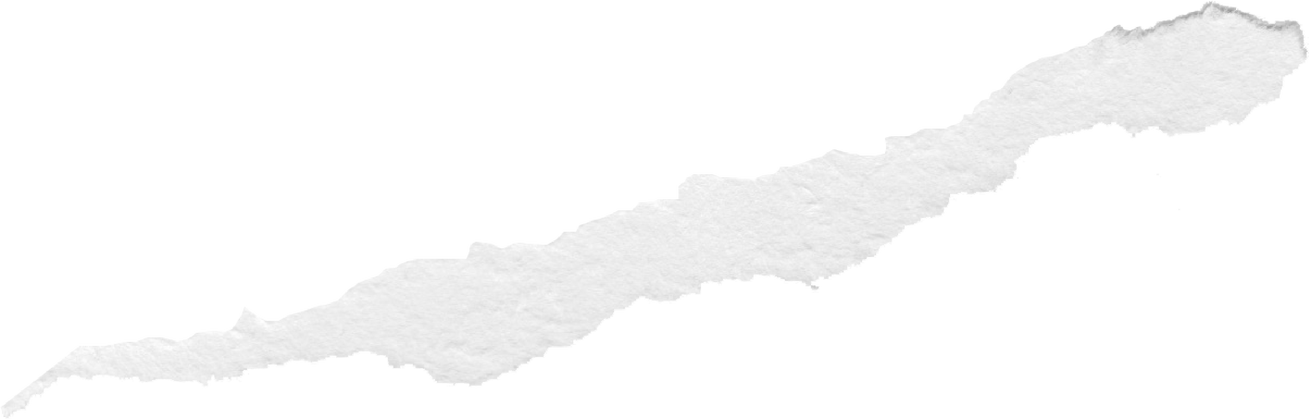 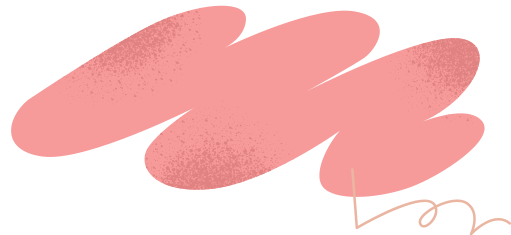 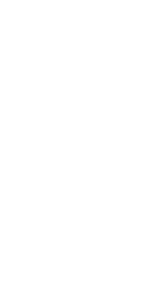 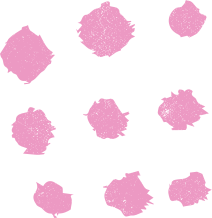 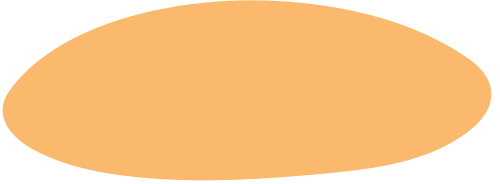 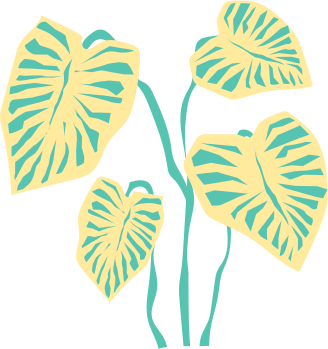 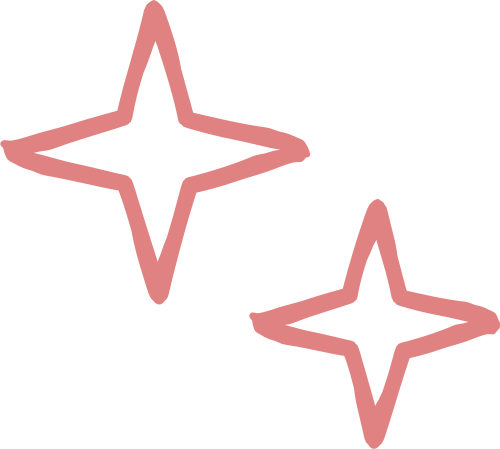 How to Use This Presentation
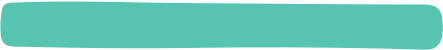 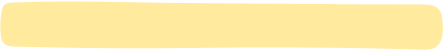 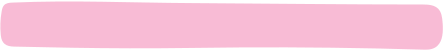 Google Slides
PowerPoint
Canva
Click on the "Google Slides" button below this presentation preview. 
Click on "Make a copy."
Start editing your presentation.
You need to sign in to your
Google account.
Click on the "PowerPoint" button below this presentation preview. 
Start editing your presentation.
Download and install the fonts used in this presentation as listed on the next page.
Click on the "Canva" button under this presentation preview. 
Start editing your presentation.
You need to sign in to your
Canva account.
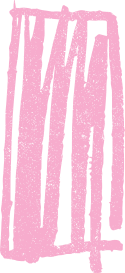 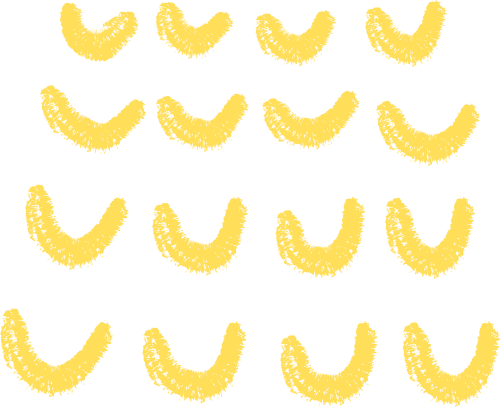 Download this presentation as a Powerpoint template in 3 steps
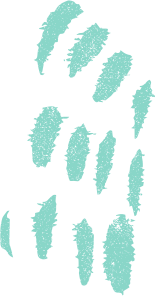 2.
3.
1.
Click on the "Canva" button next to this presentation. Start editing your presentation. You may need to sign in to your Canva account.
Click on the "Share" button on the top right corner in Canva and click on "More" at the bottom of the menu.
Enter "PowerPoint" in the search
bar and click on the PowerPoint
icon to download.
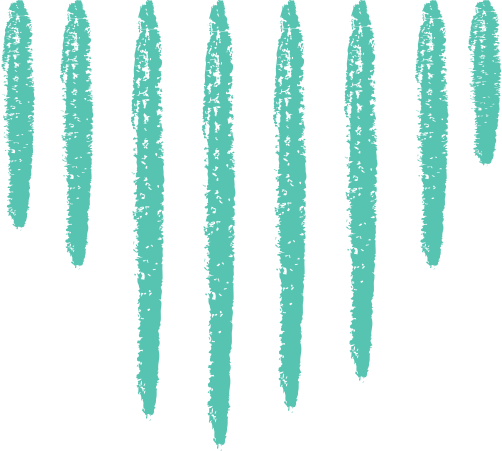 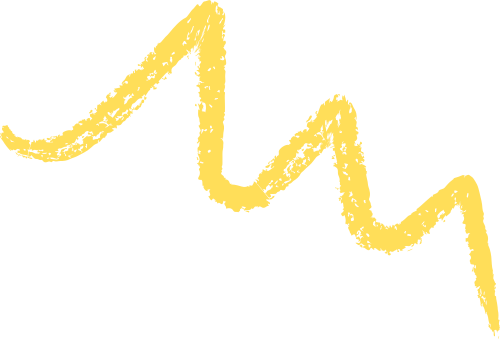 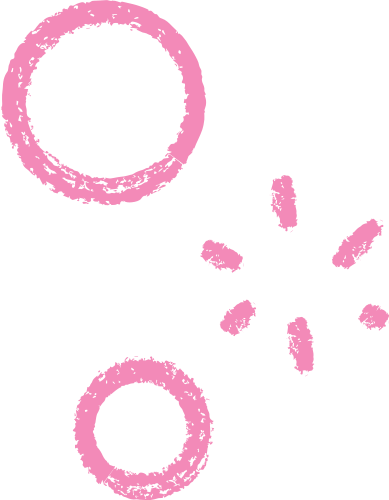 Use this presentation as a Google Slide template in 3 steps
2.
3.
1.
Click on the "Canva" button next to this presentation. Start editing your presentation. You may need to sign in to your Canva account.
Click on the "Share" button on the top right corner in Canva and click on "More" at the bottom of the menu.
Enter "Google Drive" in the search bar and click on the Google Drive icon to add this design as a Google slide in your G Drive. It will ask you to link your Google account to Canva the first time.
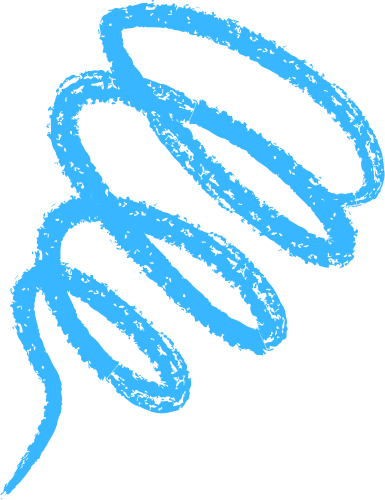 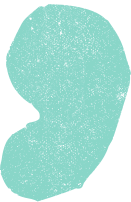 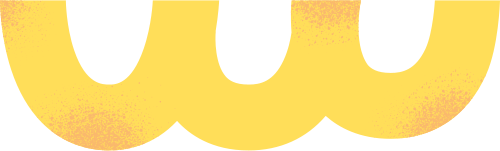 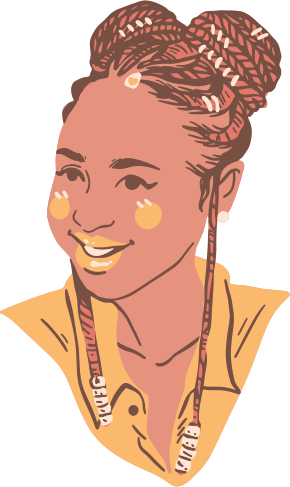 Hello There!
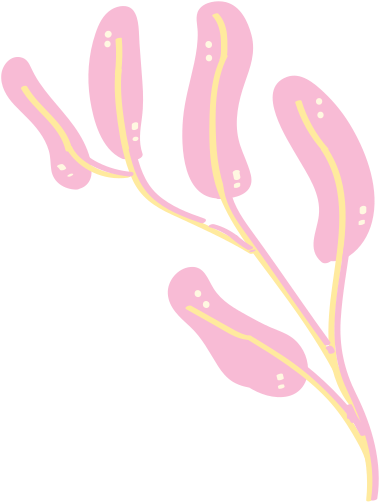 I'm Soona, and I'll be sharing with you my beautiful ideas. Follow me at @reallygreatsite to learn more.
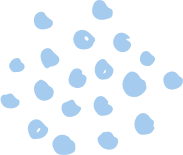 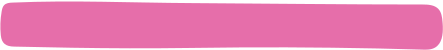 Let’s Get Started
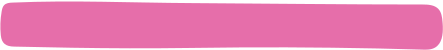 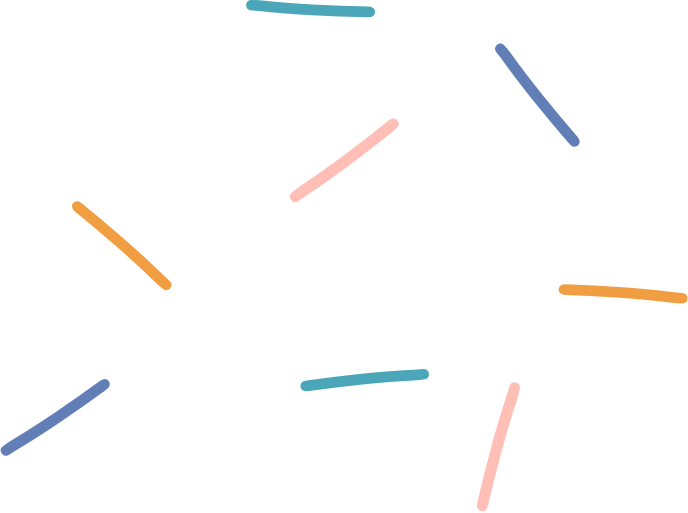 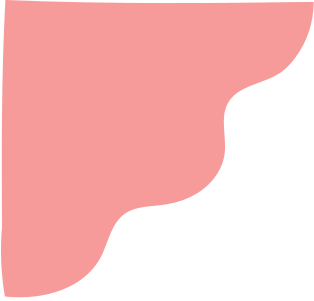 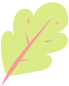 Agenda Page
Briefly elaborate on what you want to discuss. Briefly elaborate on what you want to discuss. Briefly elaborate on what you want to discuss.
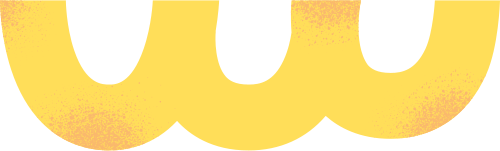 01
02
Write an agenda.
Write an agenda.
03
04
Write an agenda.
Write an agenda.
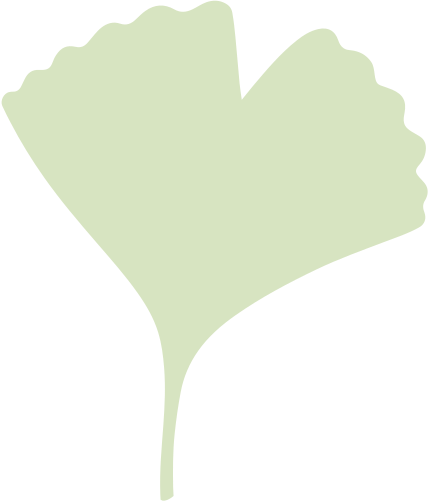 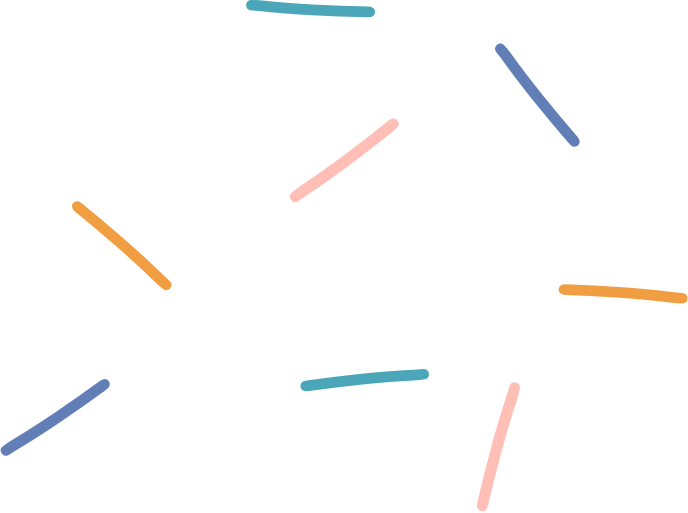 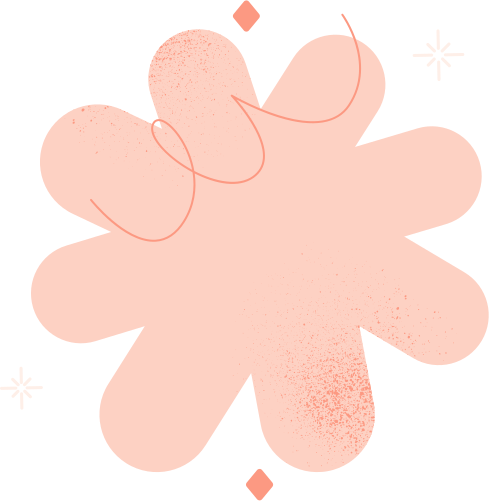 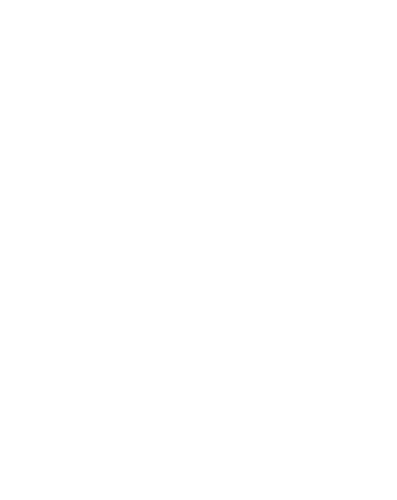 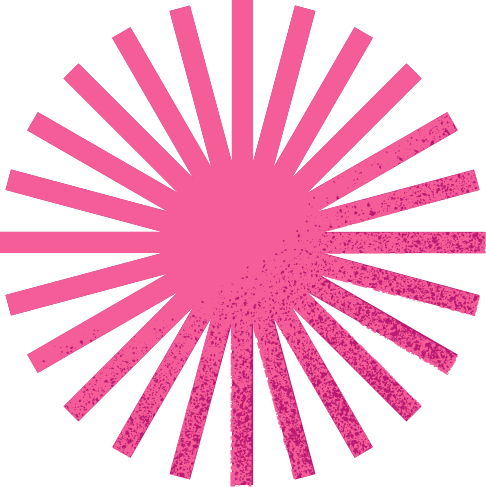 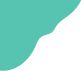 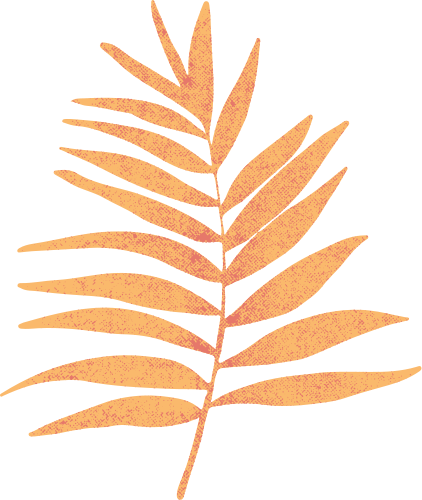 Add a Section Header
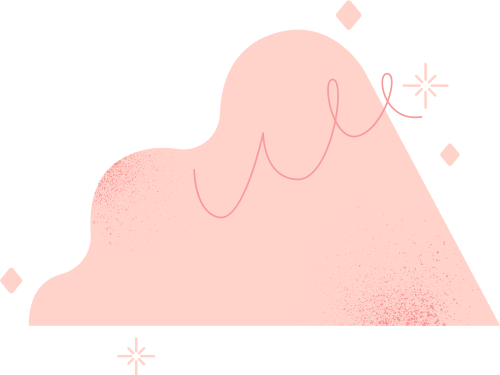 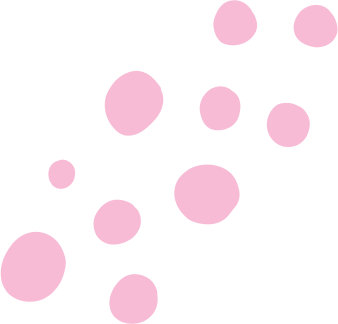 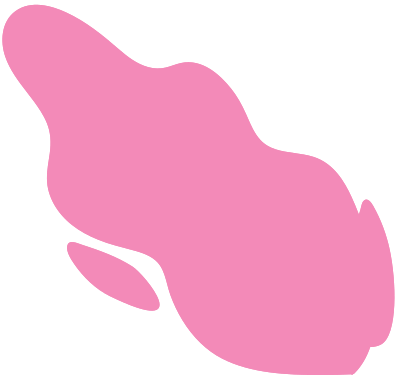 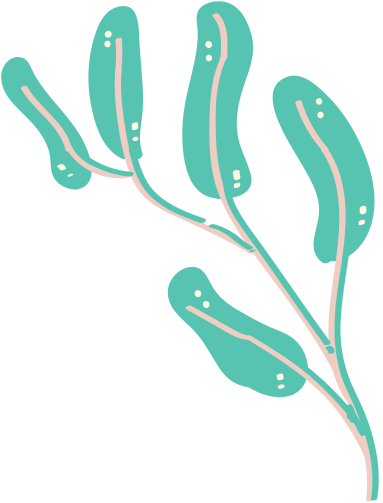 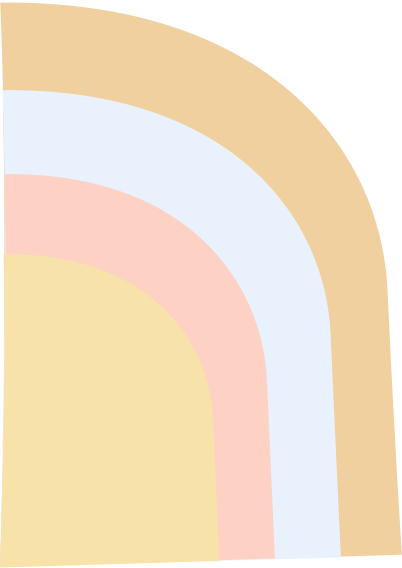 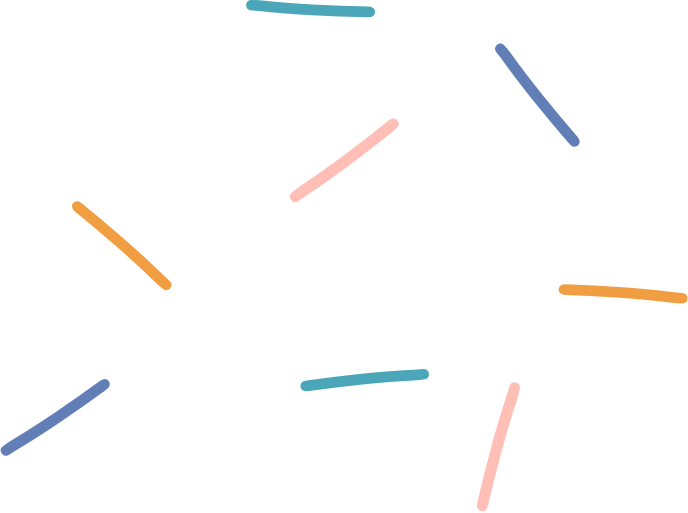 Add a main point
Add a main point
Add a main point
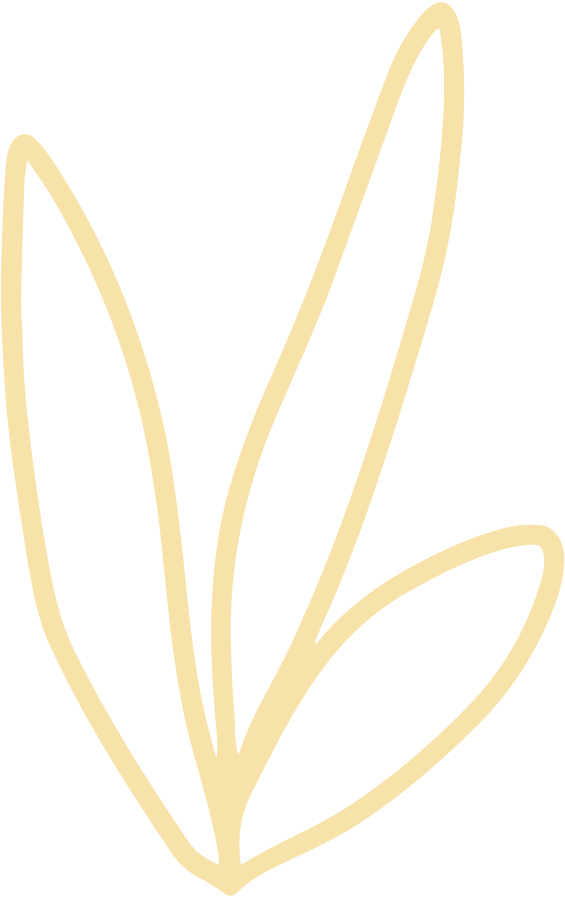 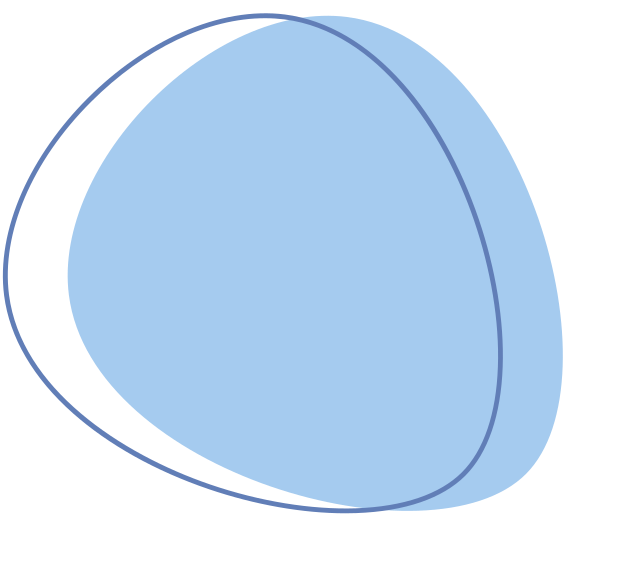 Write your topic or idea
Briefly elaborate on what you want
to discuss.
Briefly elaborate on what you want
to discuss.
Briefly elaborate on what you want
to discuss.
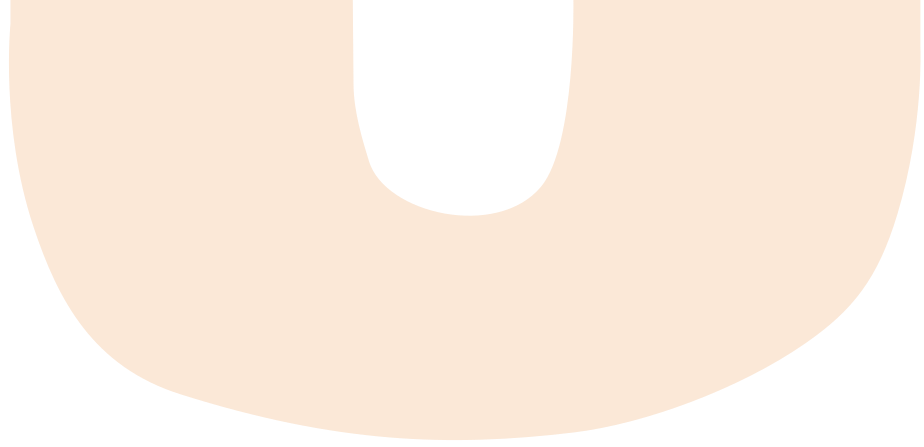 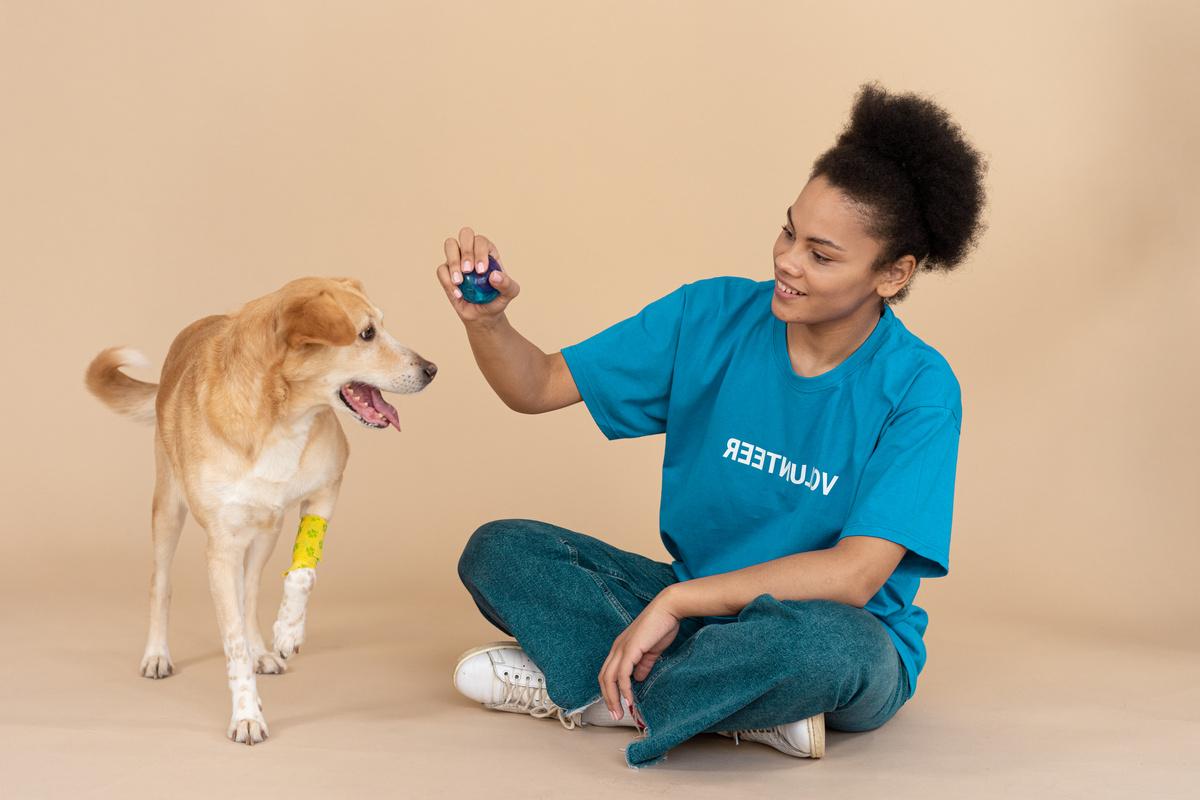 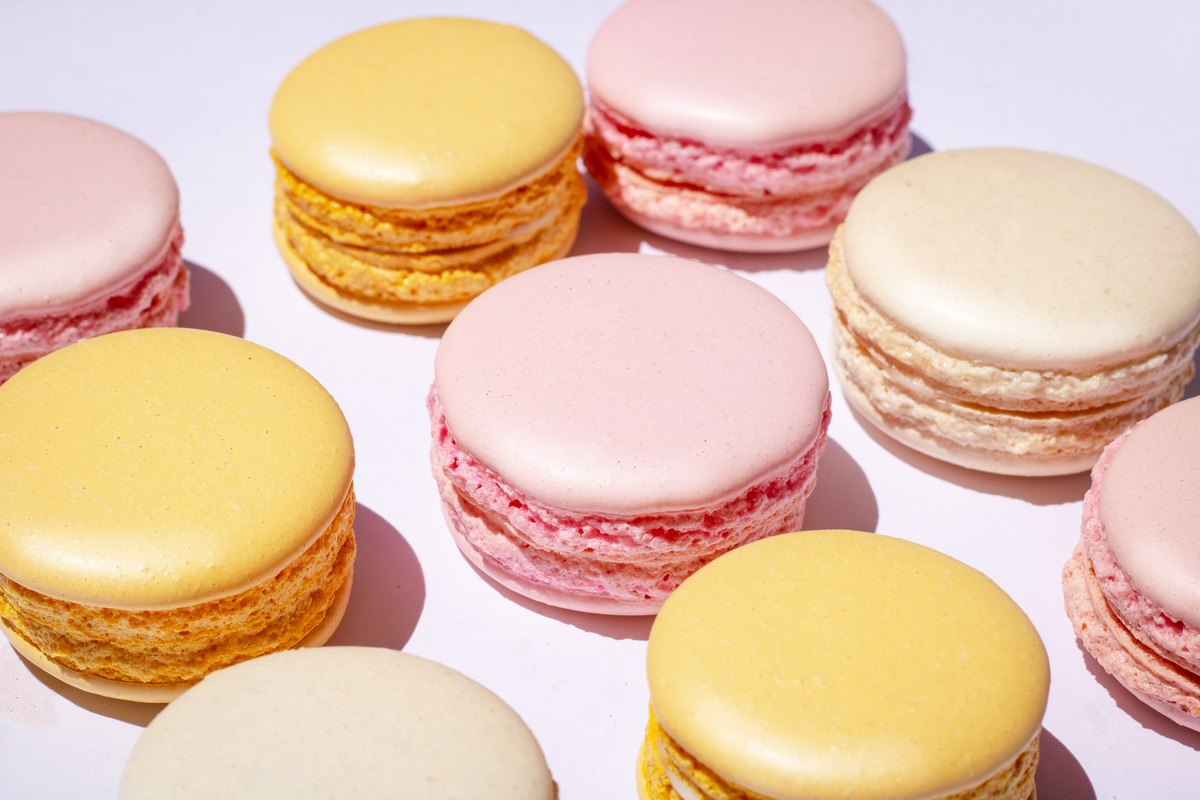 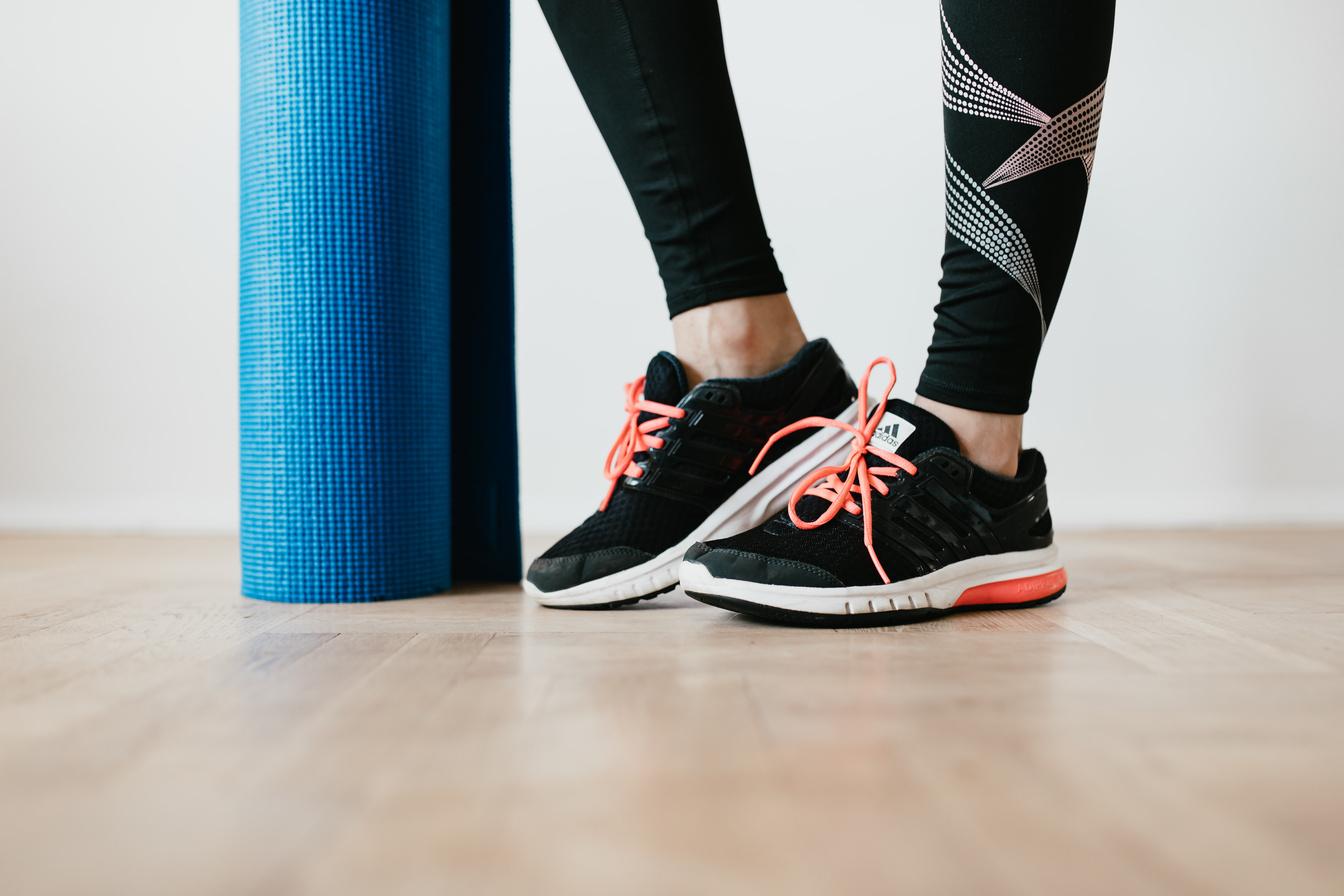 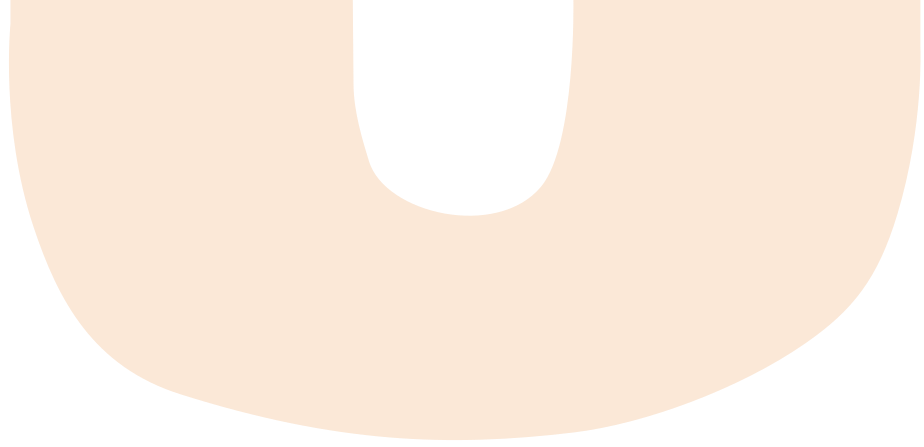 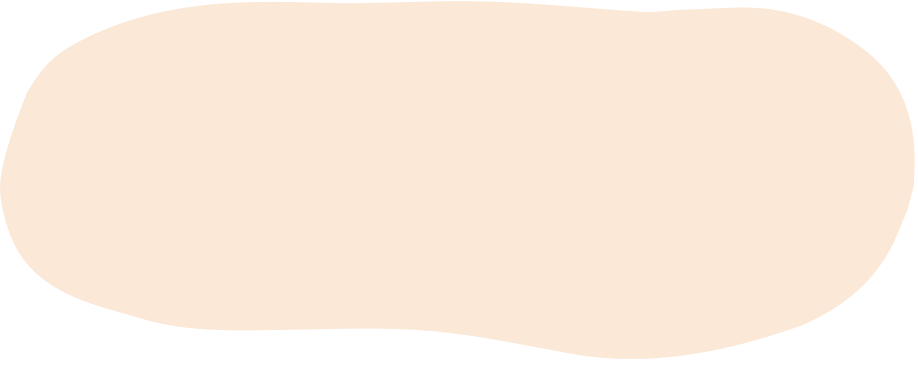 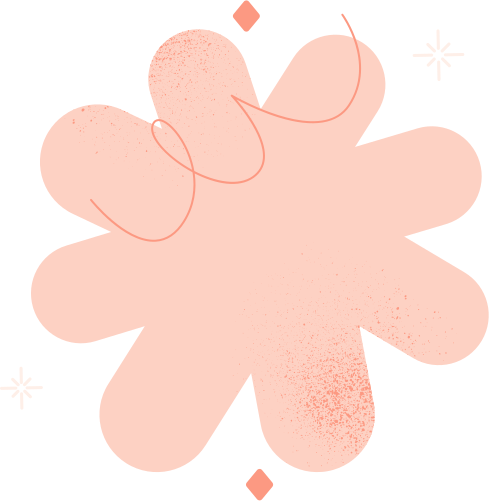 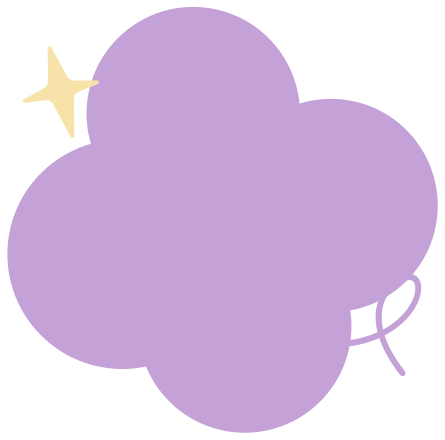 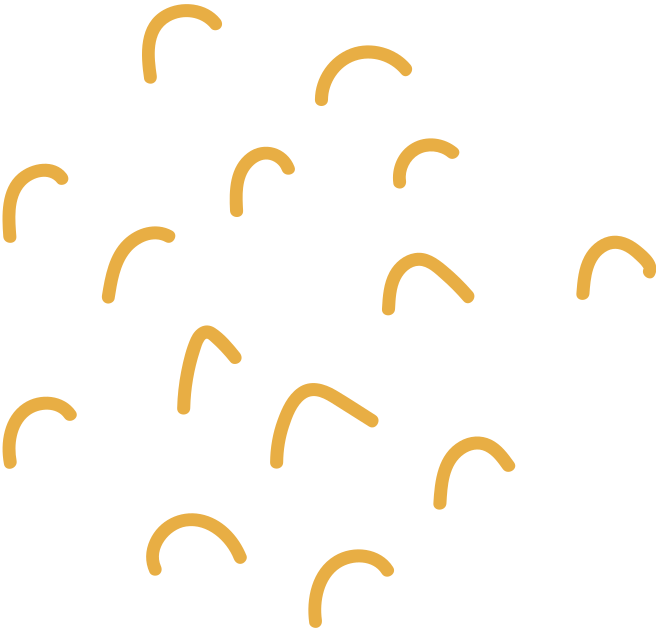 Write an original statement or inspiring quote
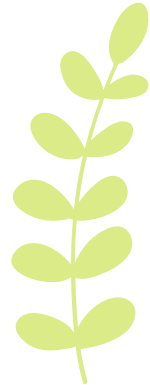 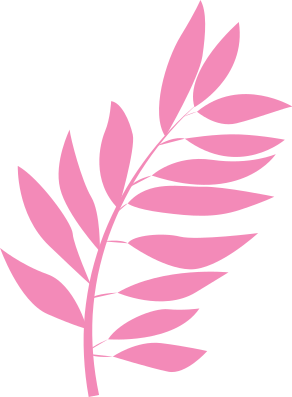 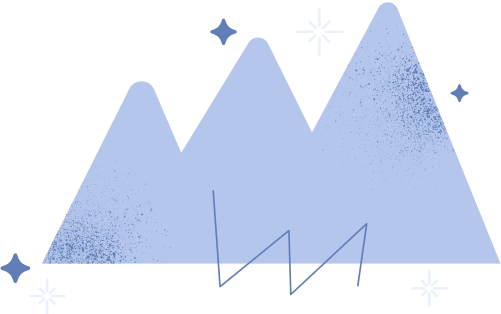 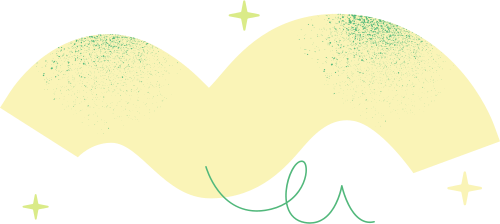 — Include a credit, citation, or supporting message
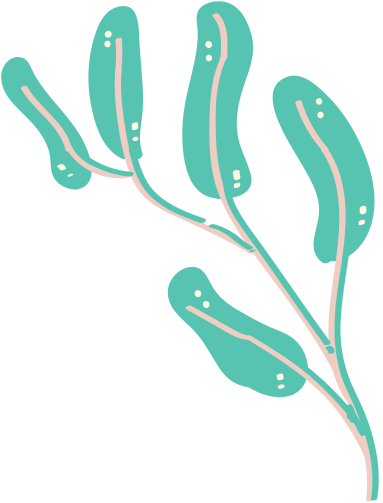 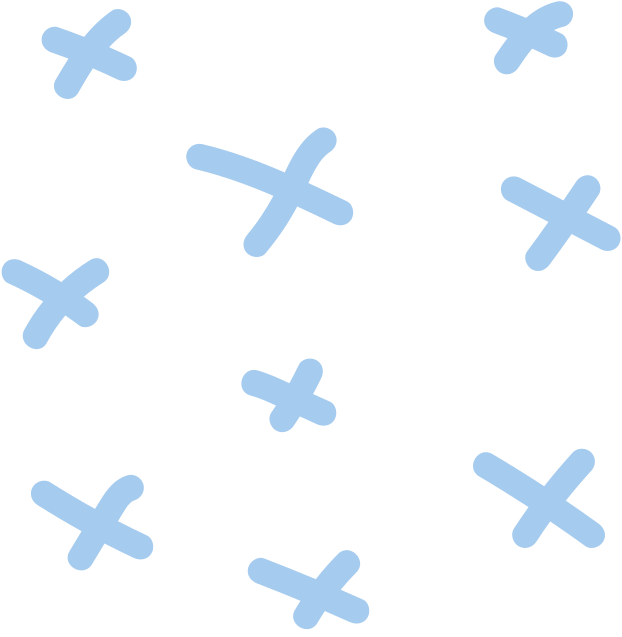 It's so lovely to meet all of you!
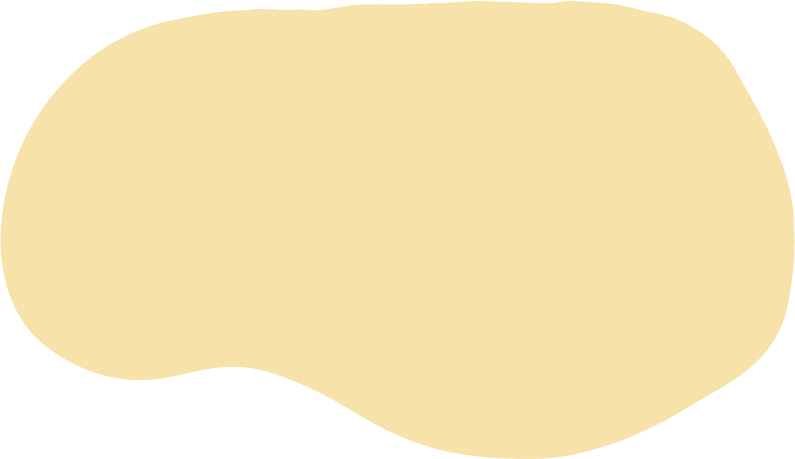 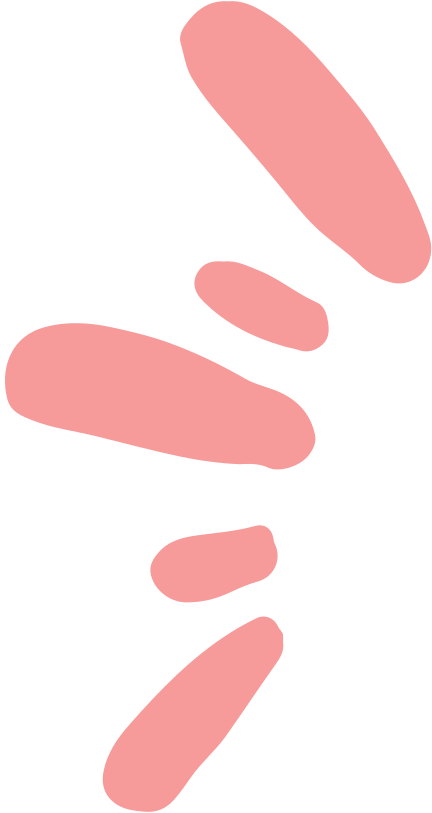 Thank you for listening.
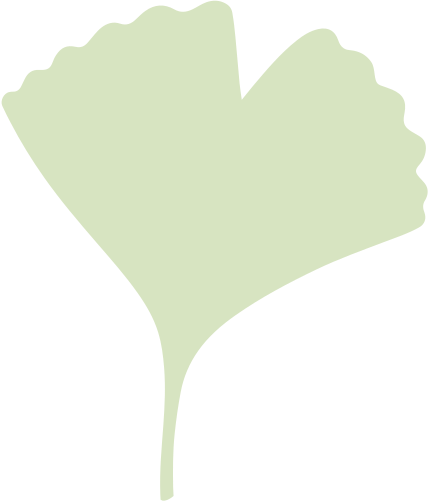 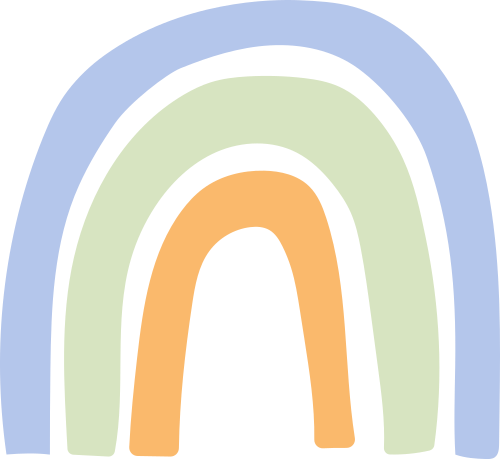 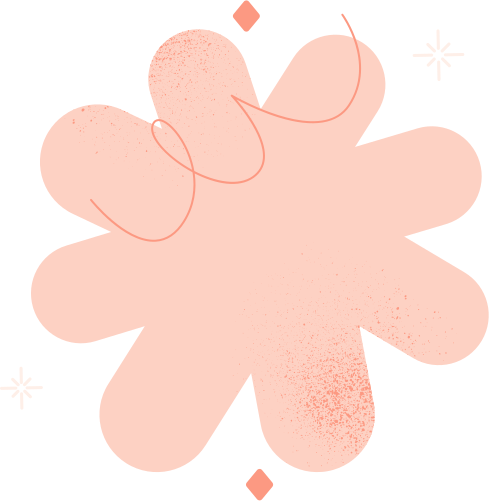 Get to
Know Me
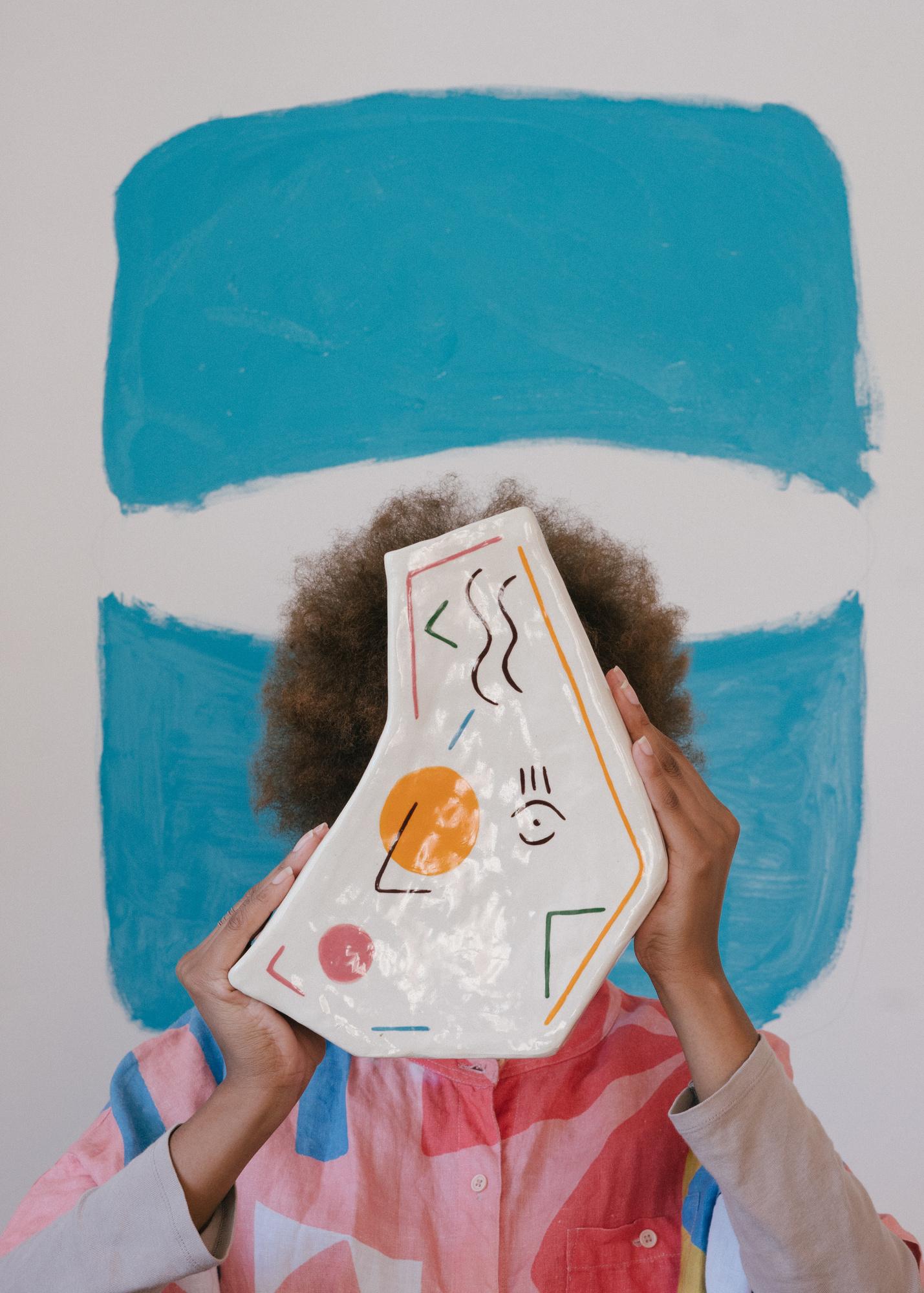 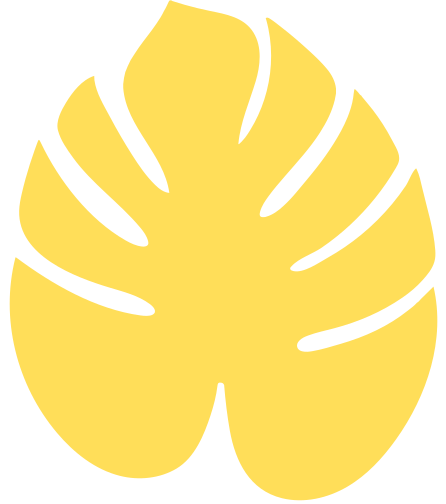 Add a main point
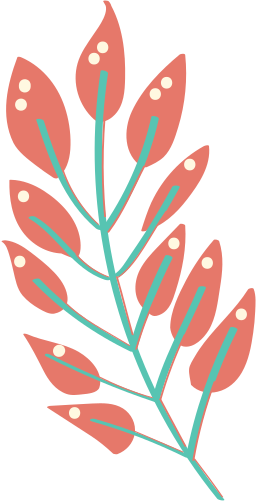 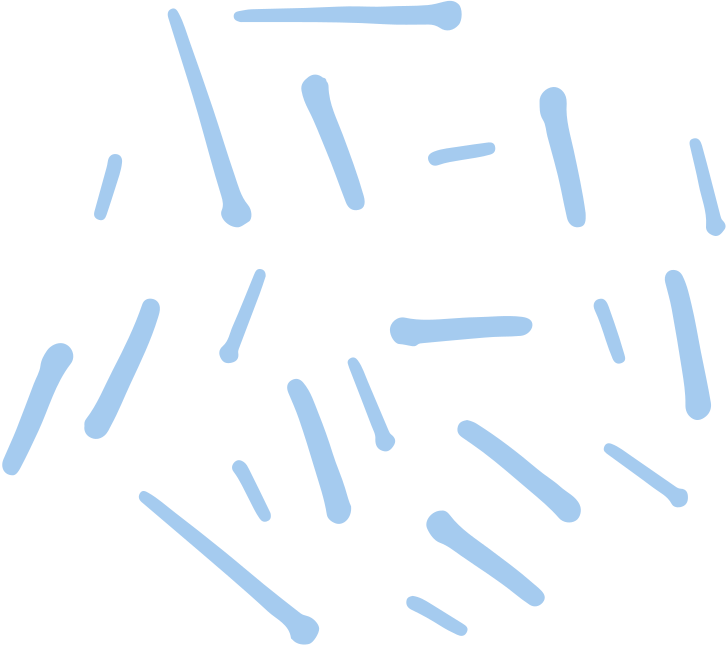 Elaborate on a personal detail you want to share.
Get to
Know Me
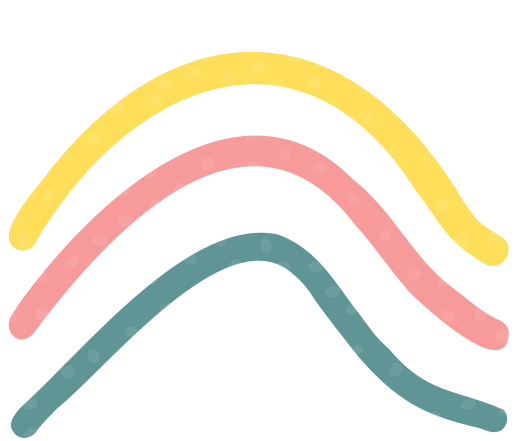 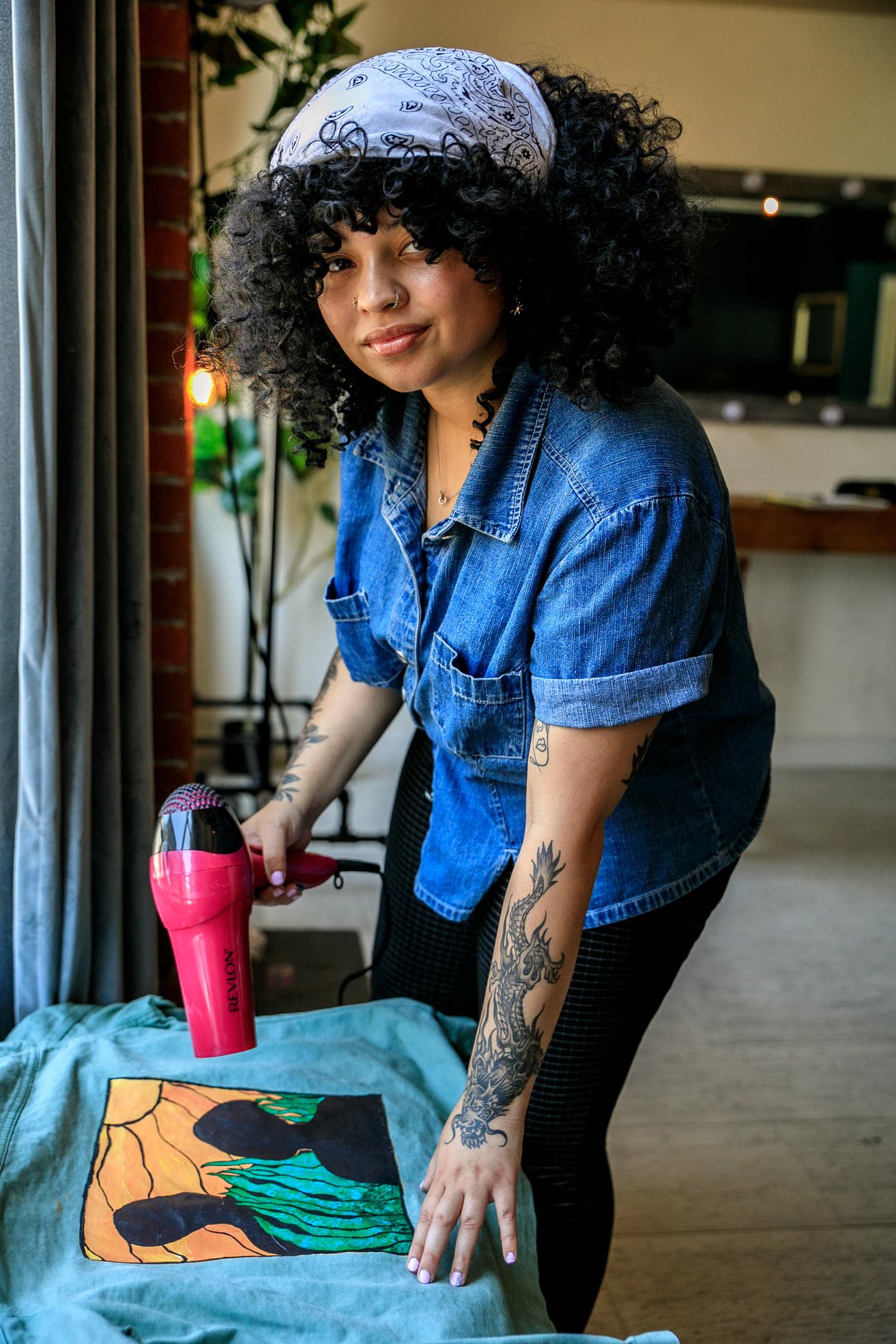 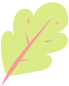 Add a main point
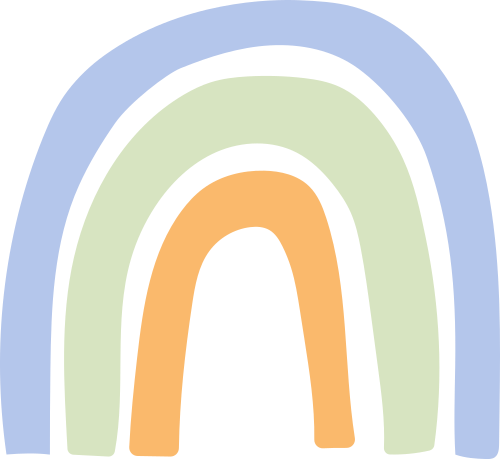 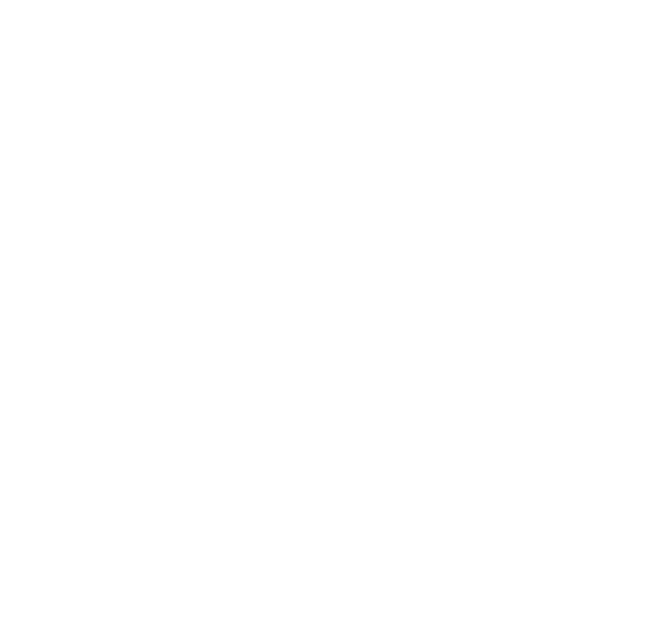 Elaborate on a personal detail you want to share.
Add a main point
Add a main point
Add a main point
Add a main point
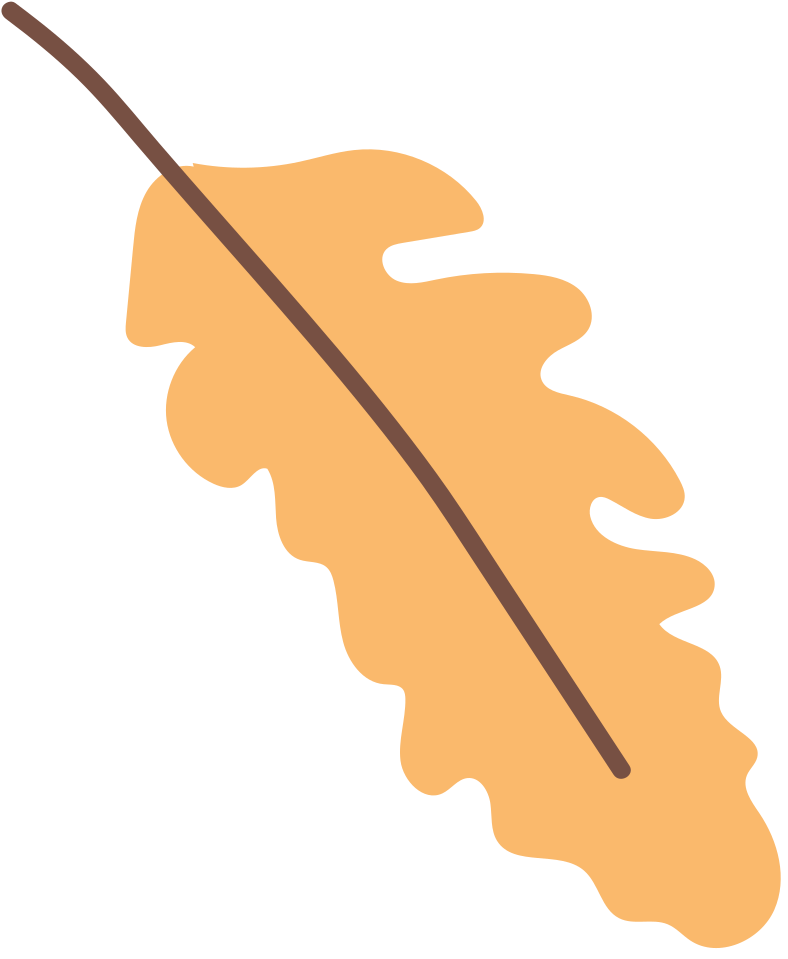 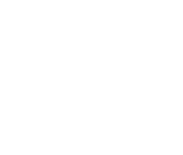 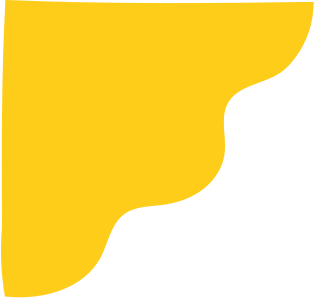 Elaborate on what you want to discuss.
Elaborate on what you want to discuss.
Elaborate on what you want to discuss.
Elaborate on what you want to discuss.
Add a Timeline Page
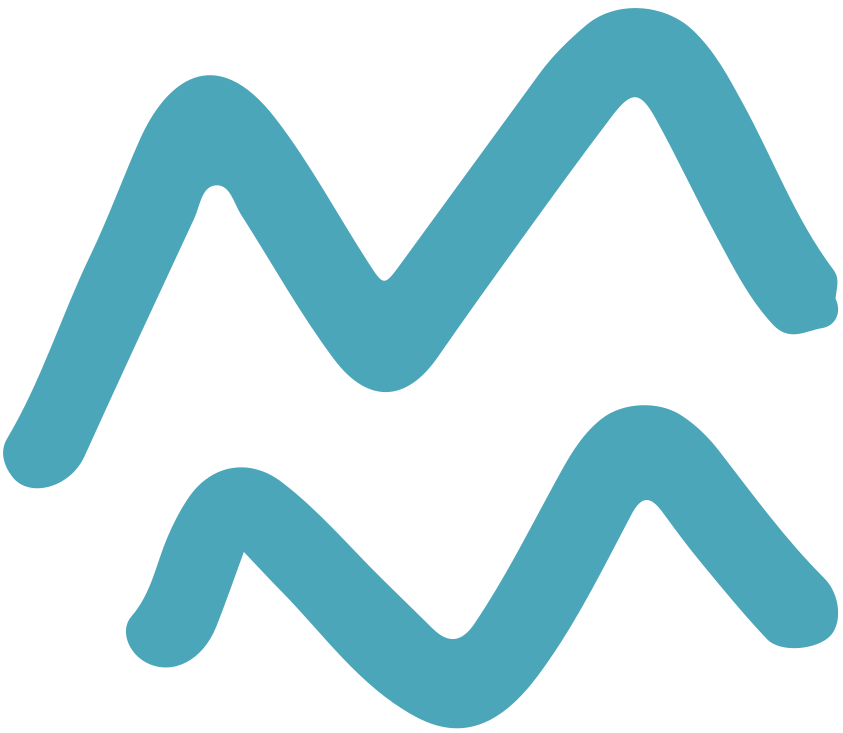 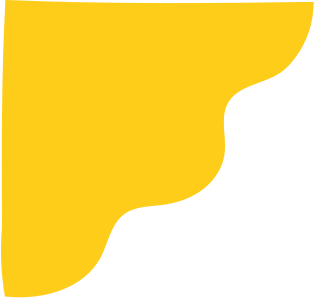 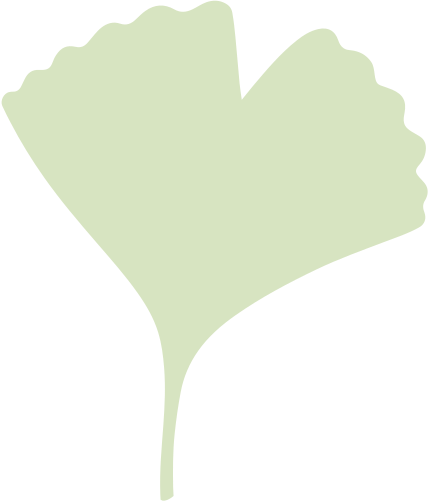 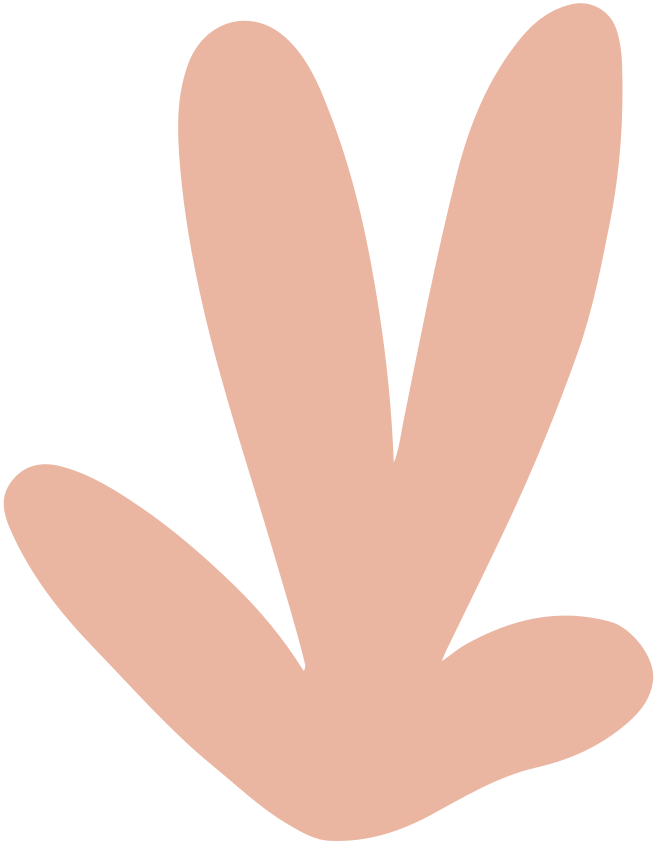 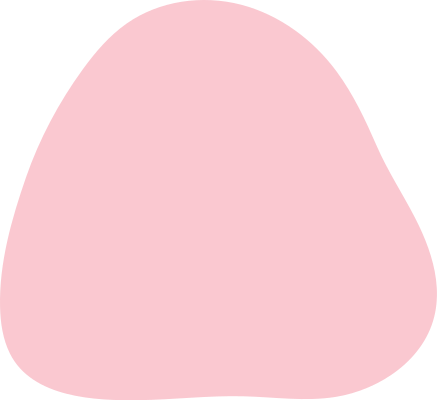 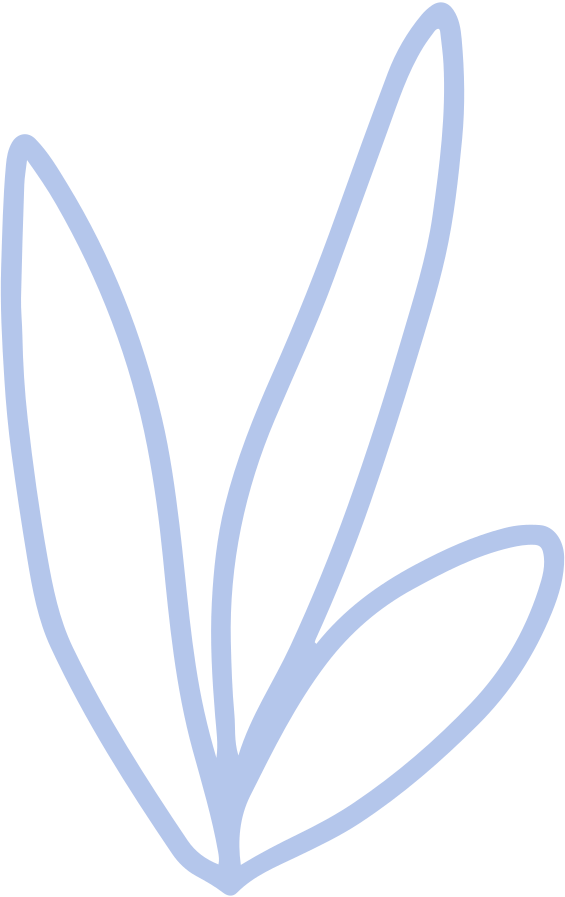 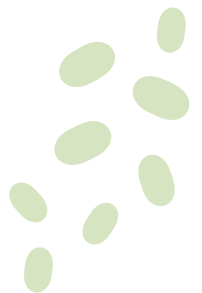 89%
62%
62%
74%
74%
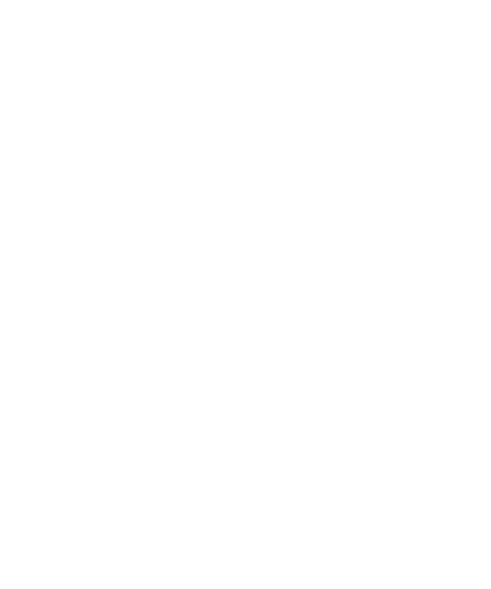 My Skills
Add a main point
Add a main point
Add a main point
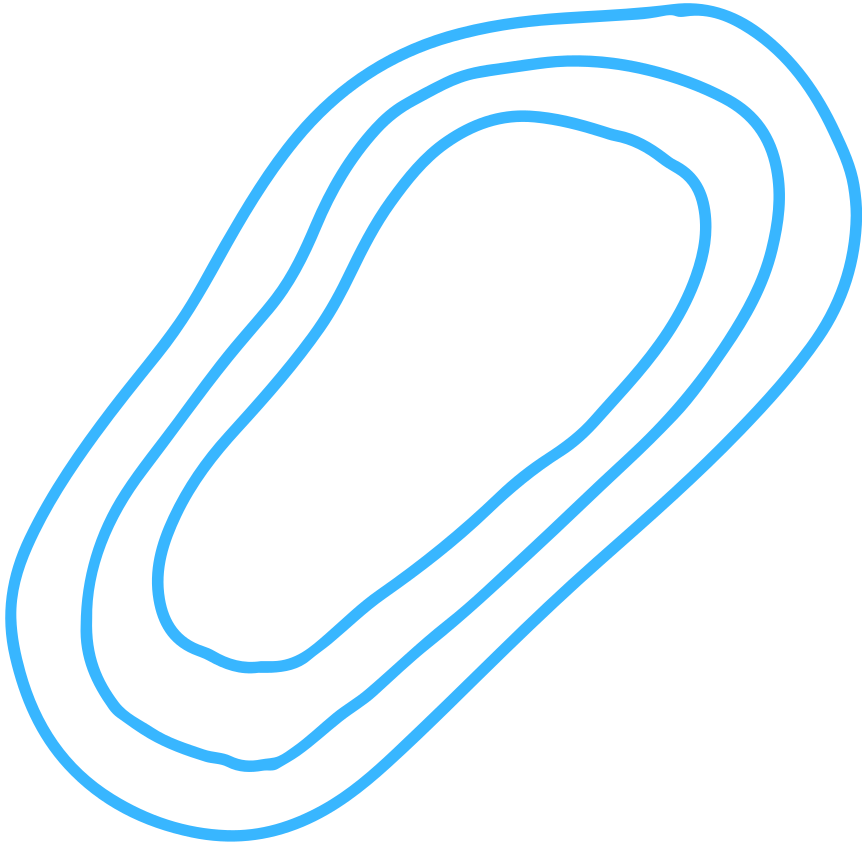 Add a main point
Add a main point
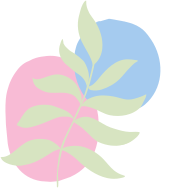 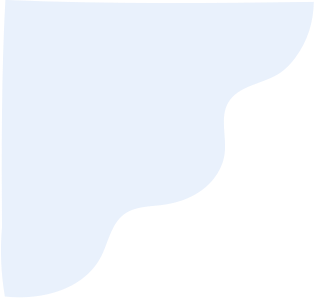 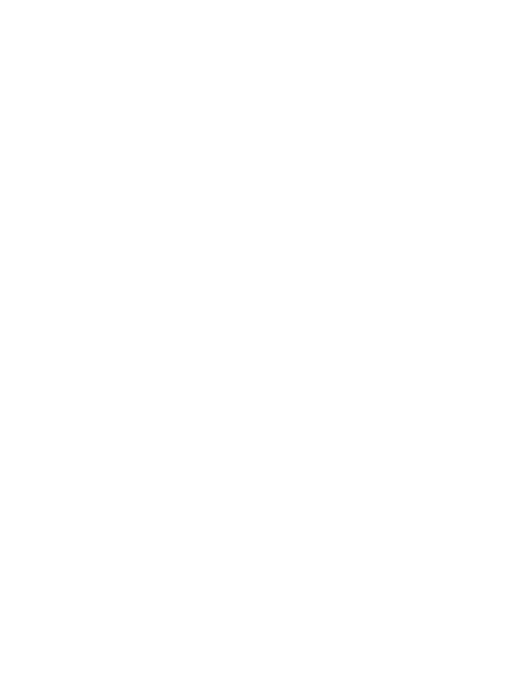 95%
12 million
2 out of 5
Elaborate on the featured statistic.
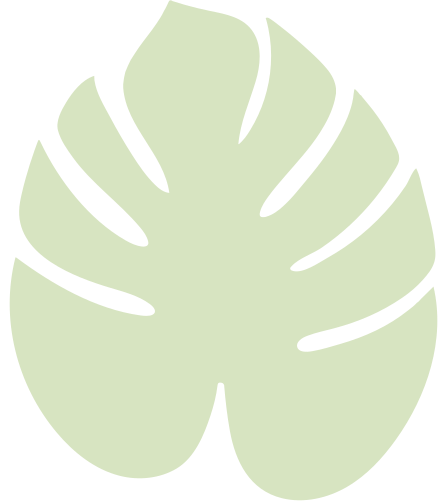 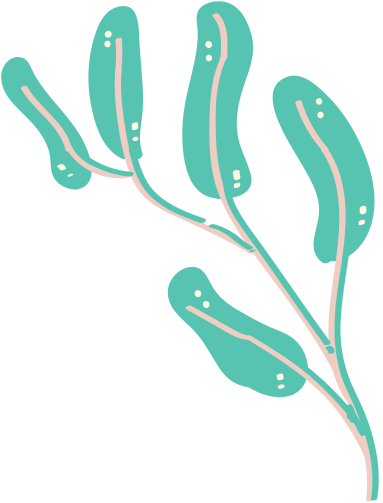 Elaborate on the featured statistic.
Elaborate on the featured statistic.
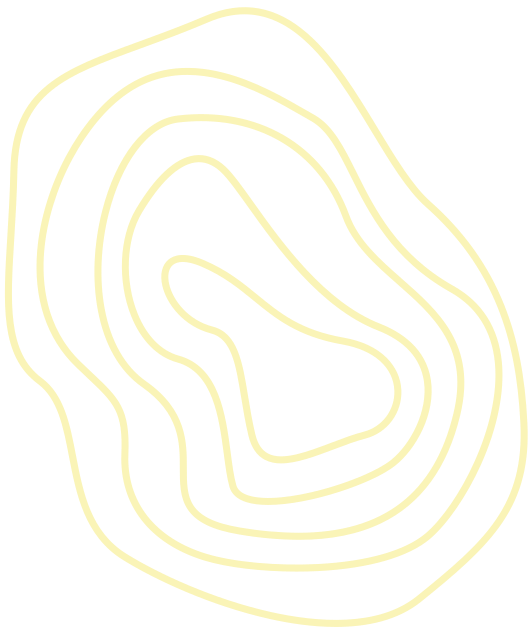 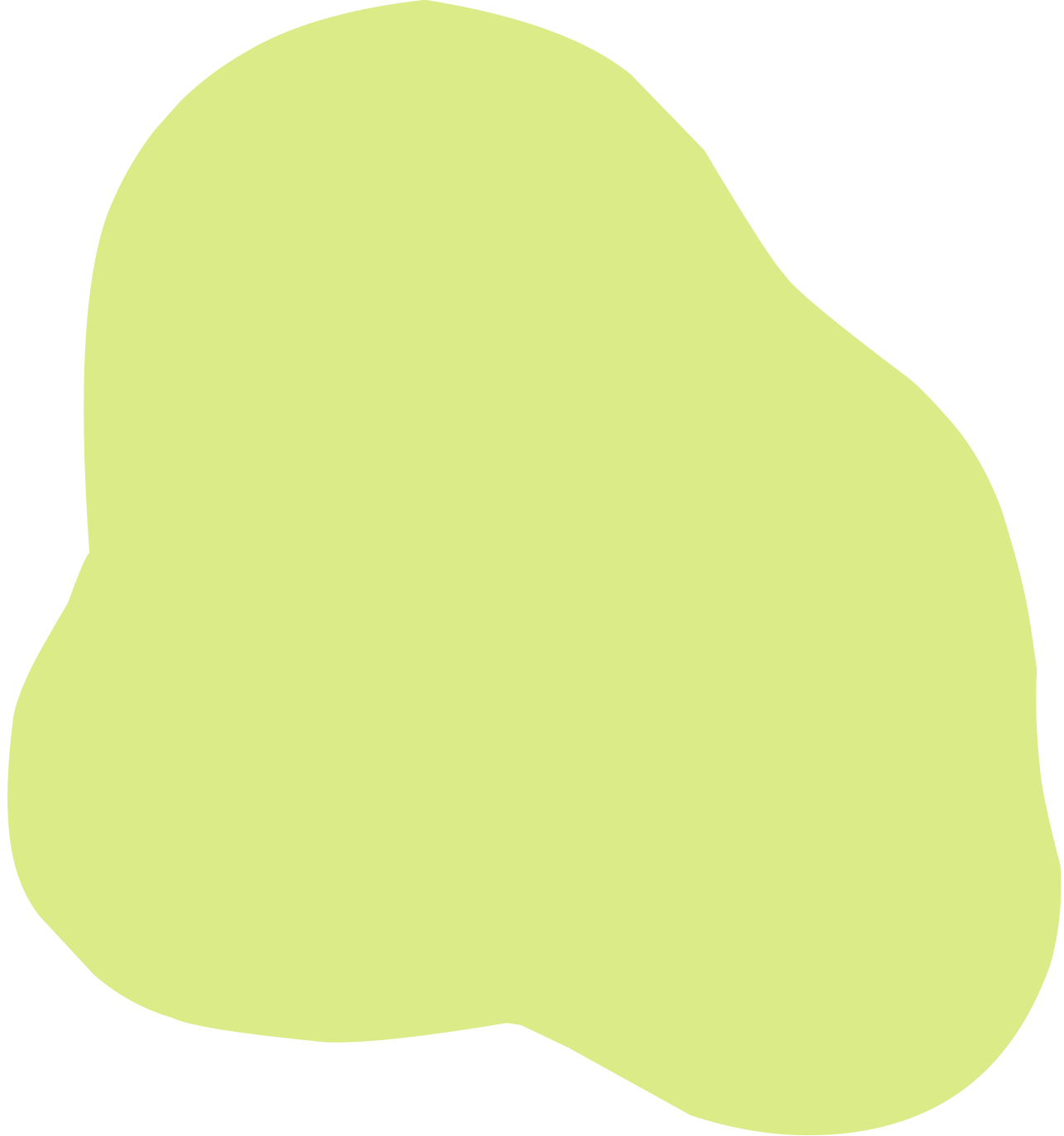 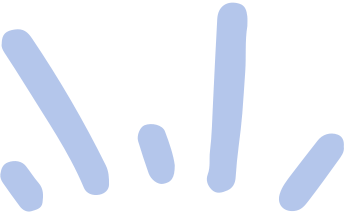 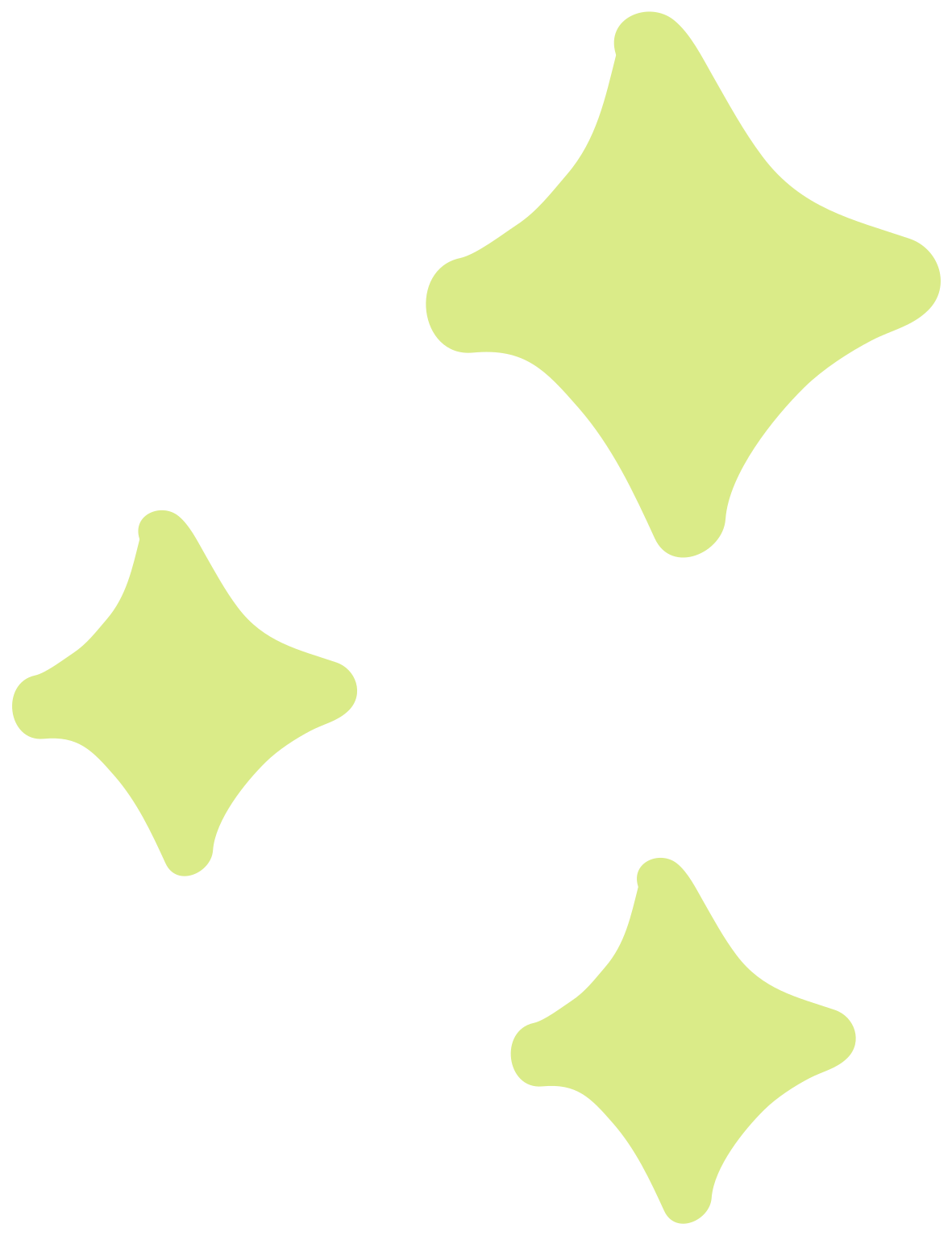 356,098,897
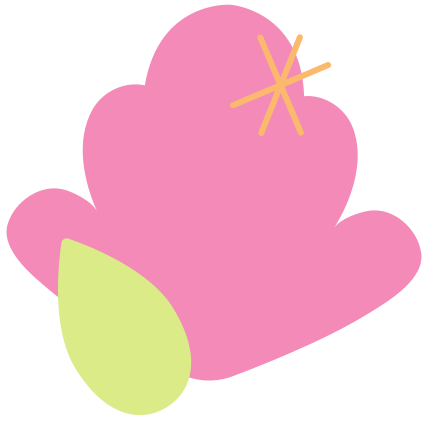 Big number that represents something important
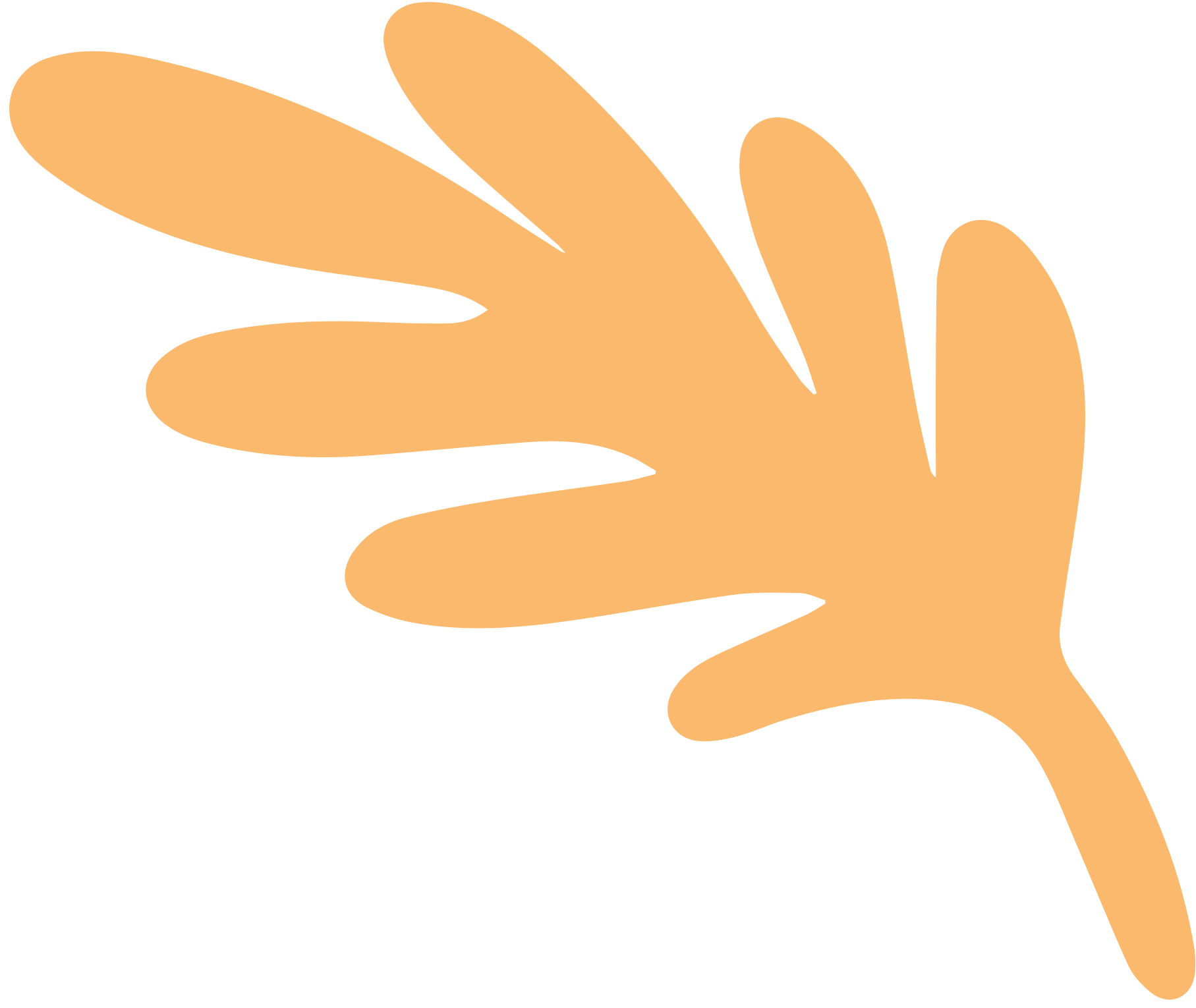 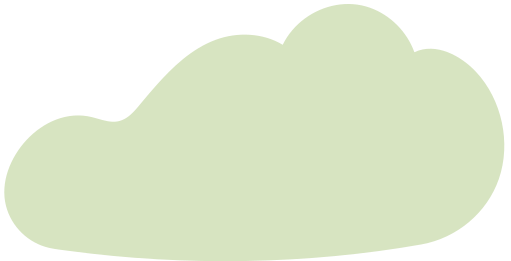 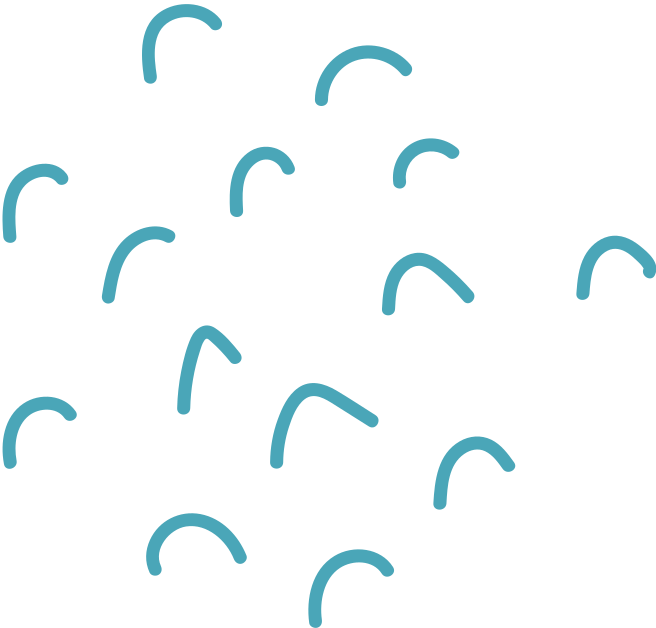 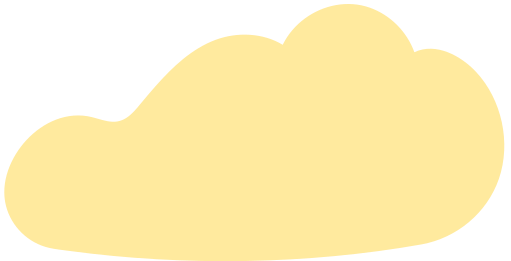 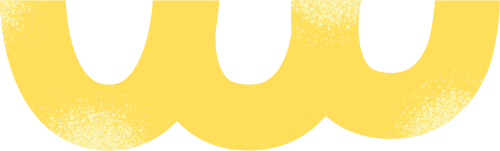 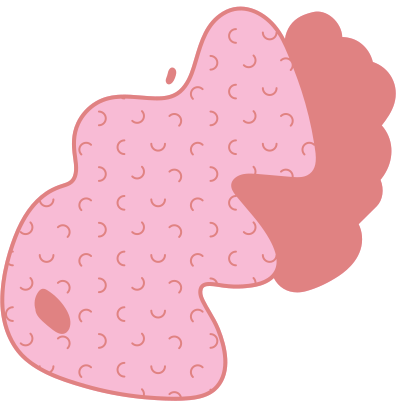 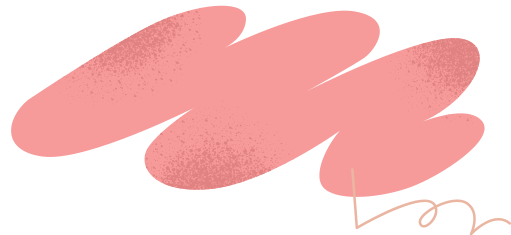 Meet Our Team
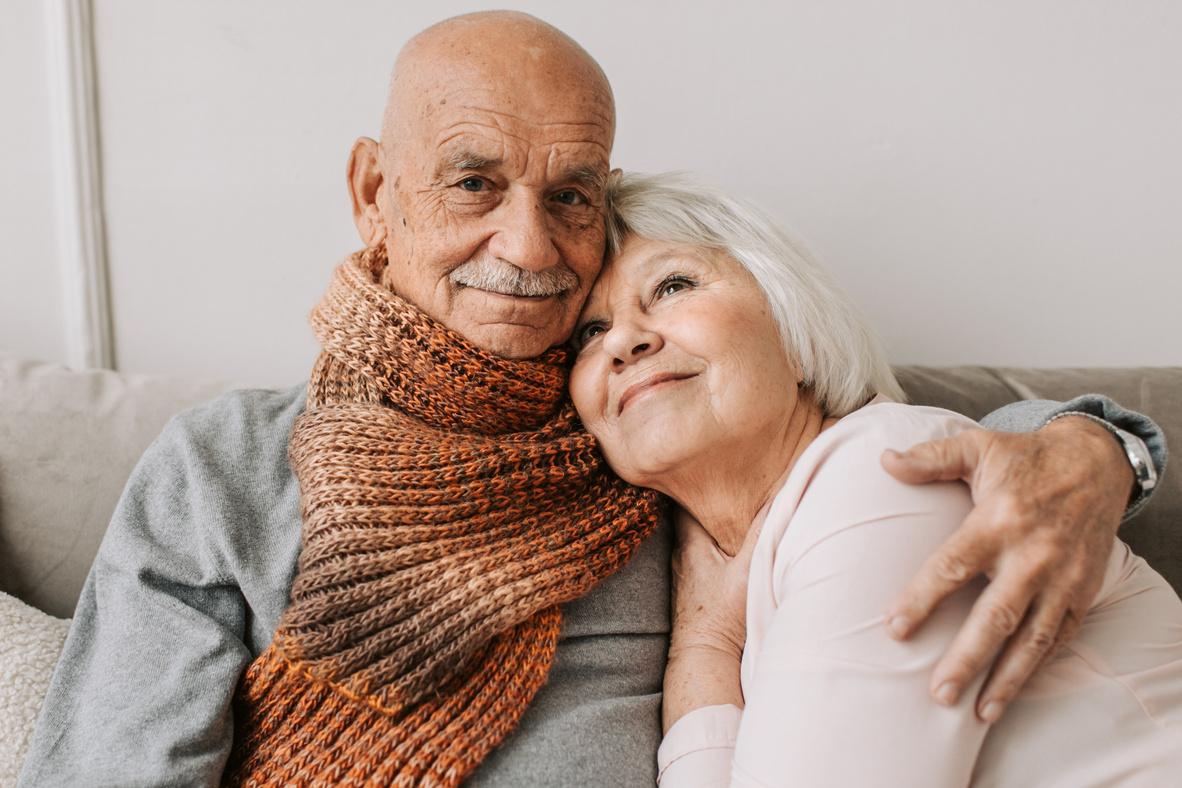 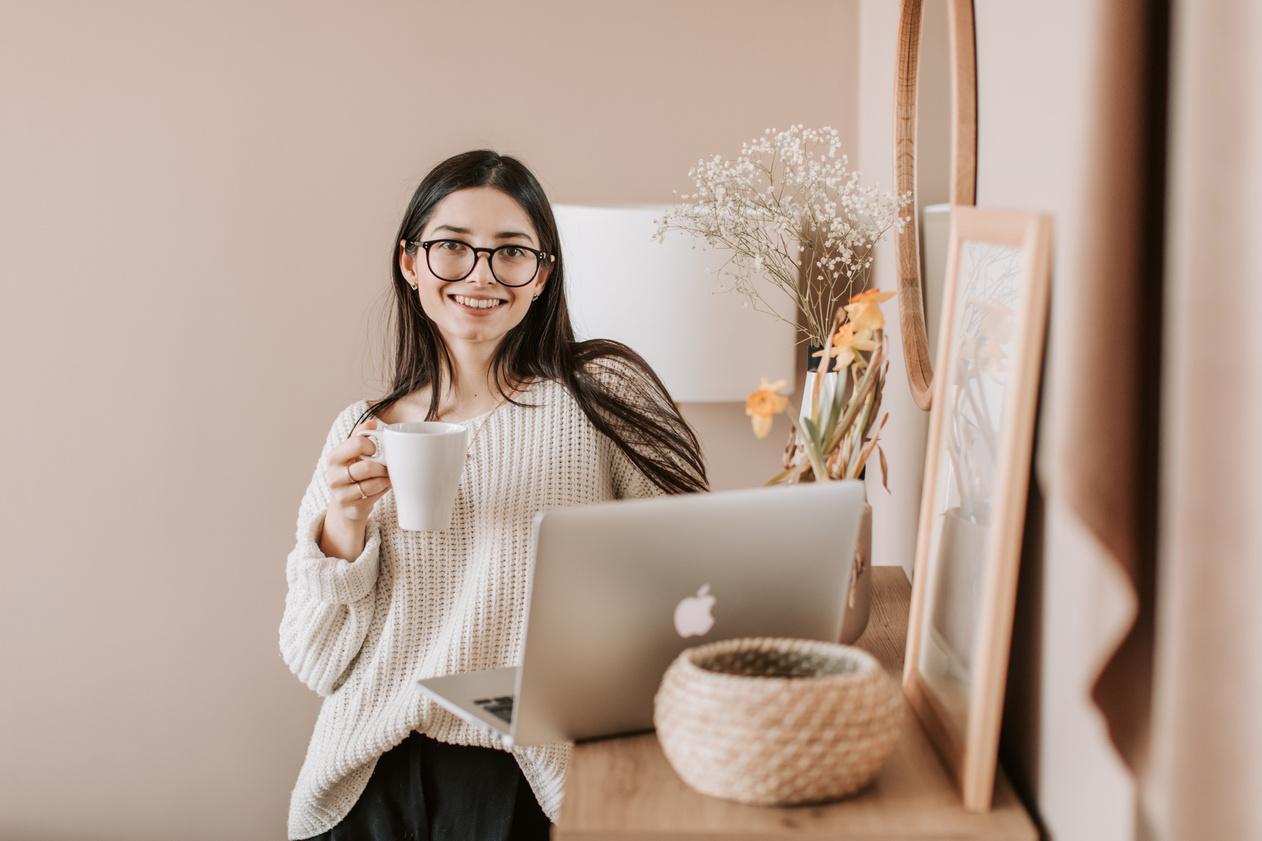 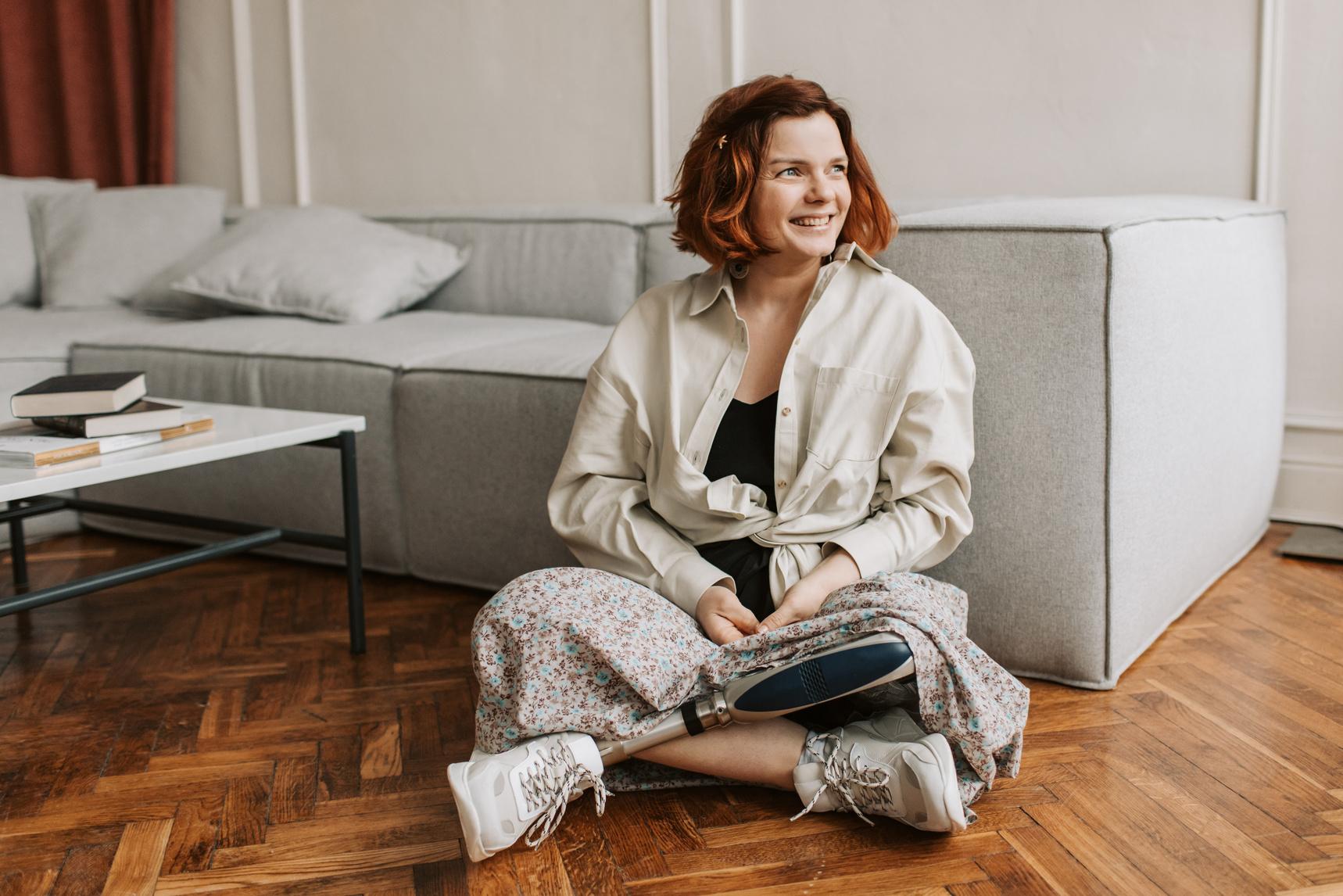 Name Surname
Name Surname
Name Surname
Title
Title
Title
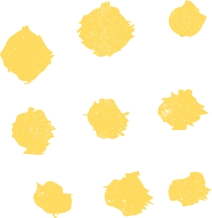 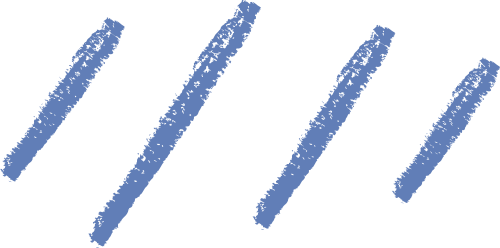 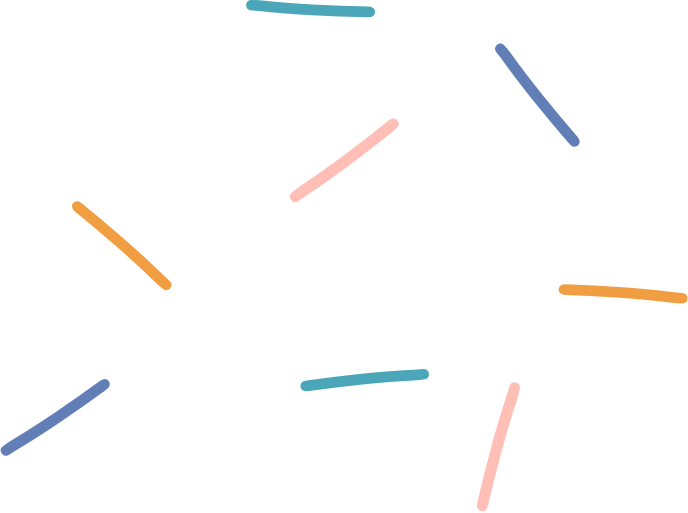 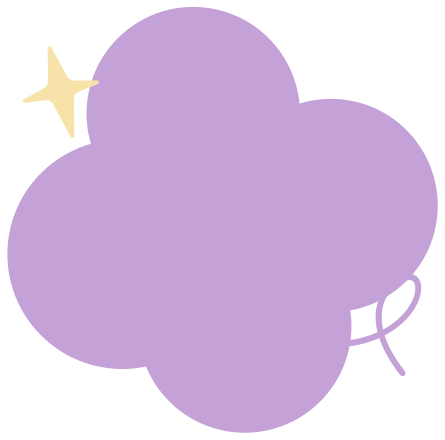 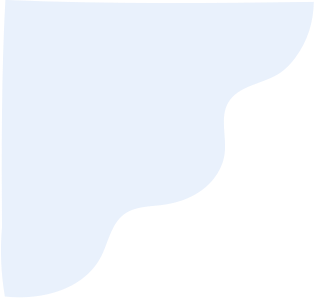 S
W
Strenghts
Weaknesses
What are you doing well? 
What sets you apart?
What are your good qualities?
Where do you need to improve? 
Are resources adequate?
What do others do better than you?
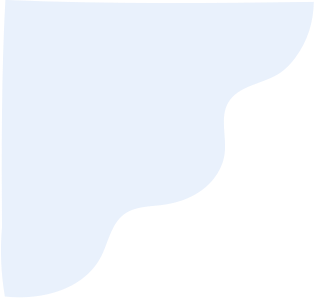 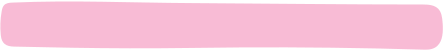 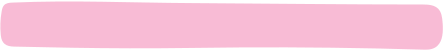 O
T
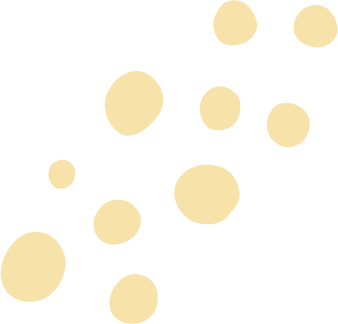 Opportunities
Threats
What are your goals? 
Are demands shifting?
How can it be improved?
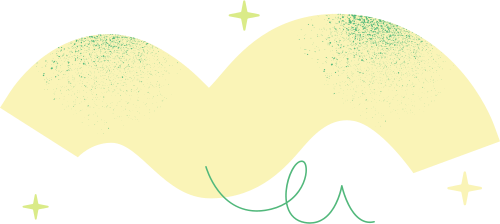 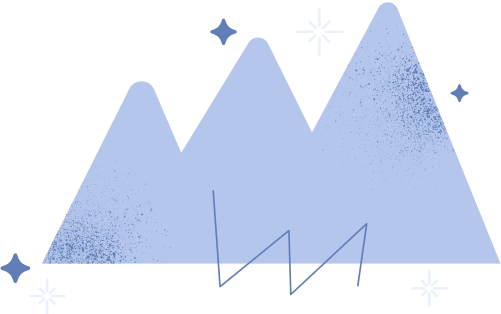 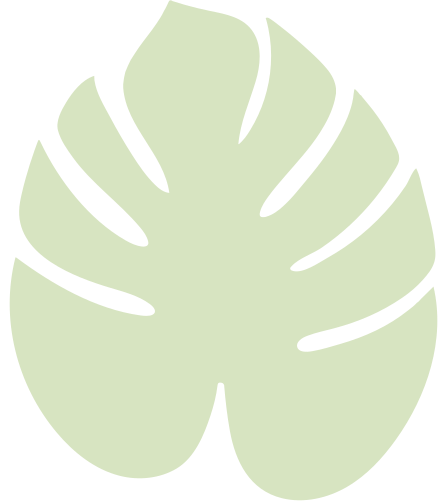 What are the blockers you're facing? 
What are factors outside of your control?
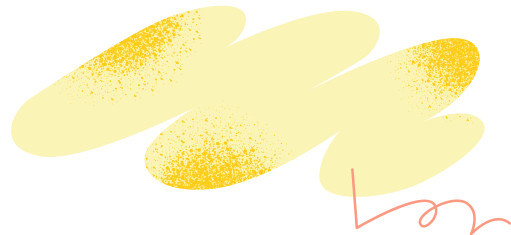 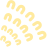 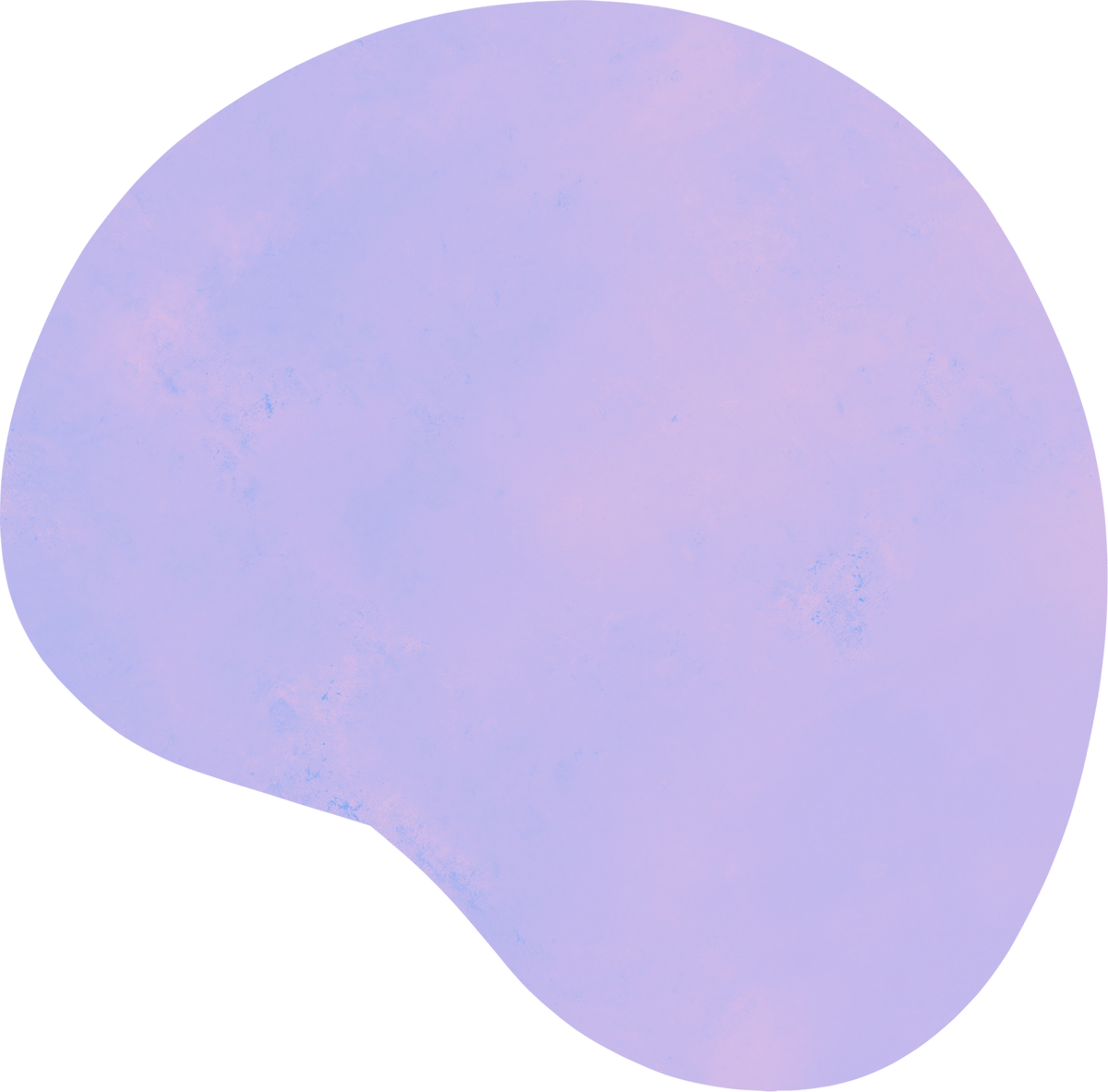 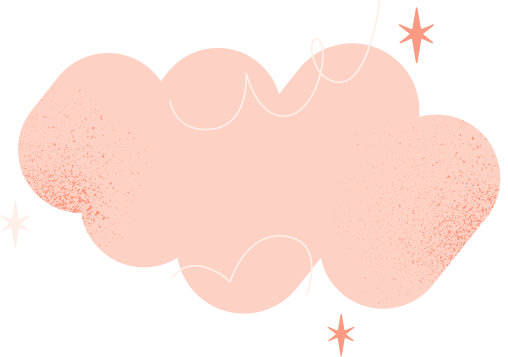 Write Your Topic or Idea
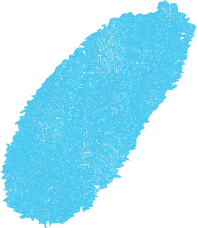 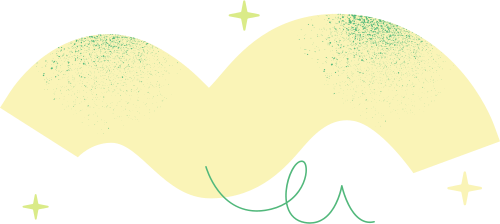 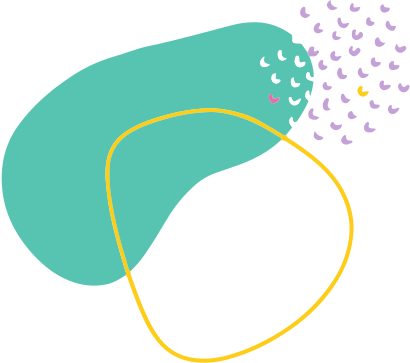 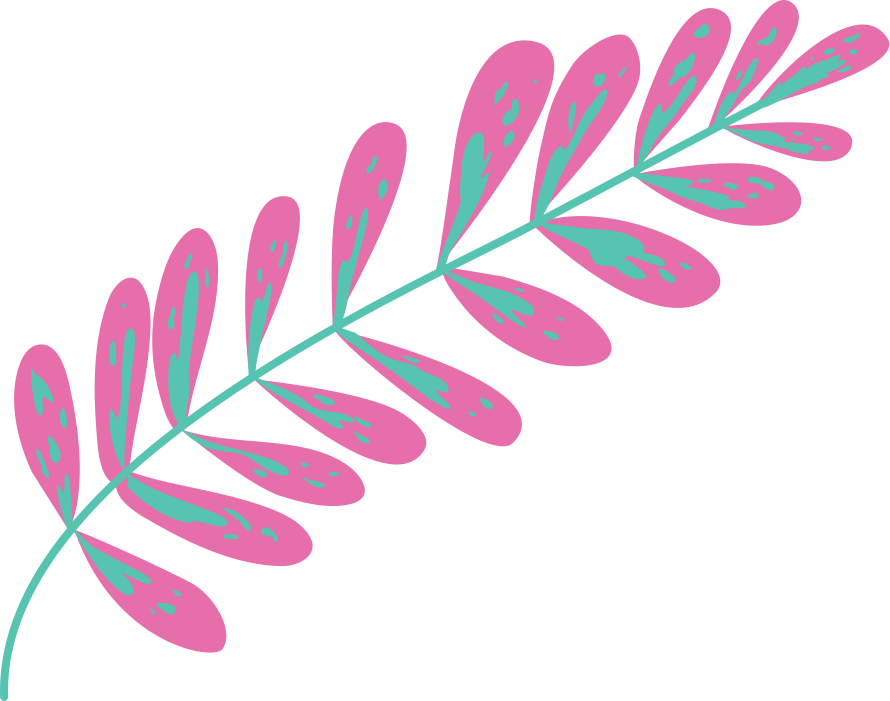 50
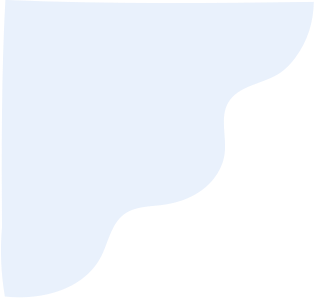 Write Your Topic or Idea
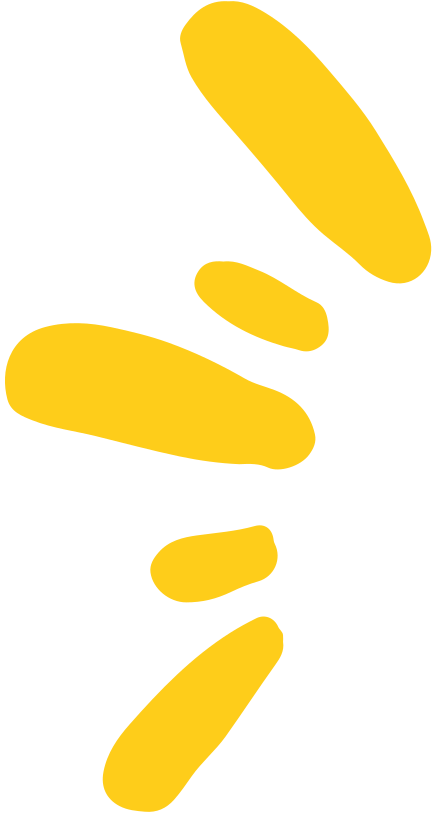 40
30
Elaborate on what you want to discuss.
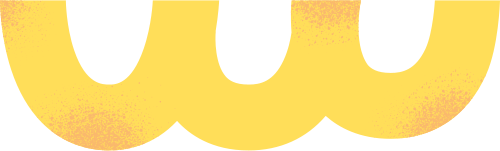 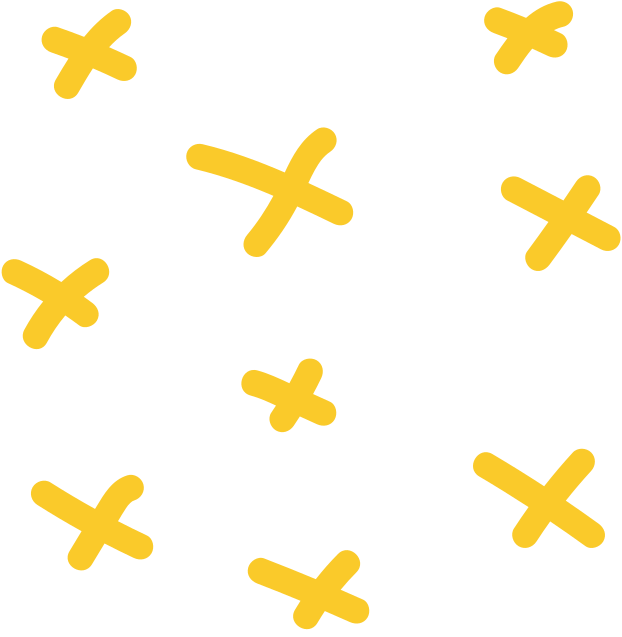 20
10
0
Item 1
Item 2
Item 3
Item 4
Item 5
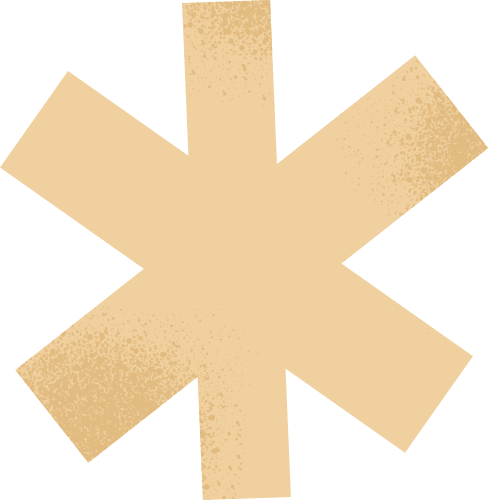 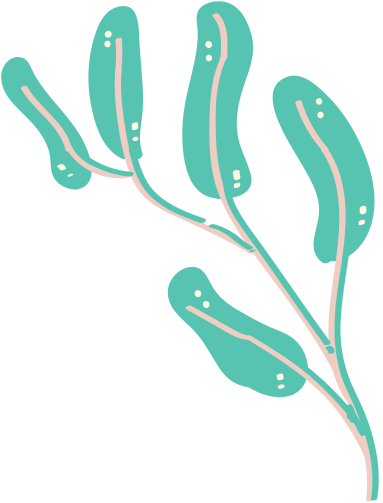 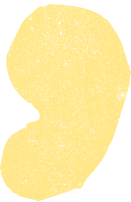 Thank You
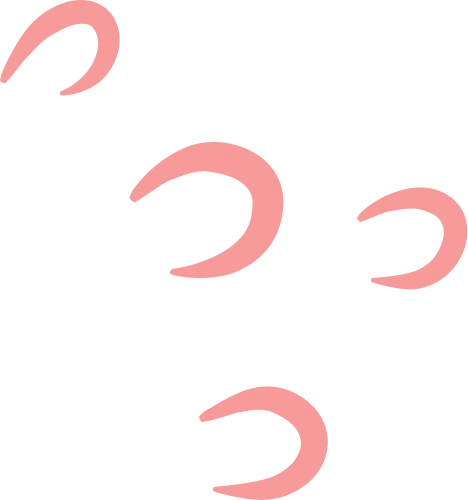 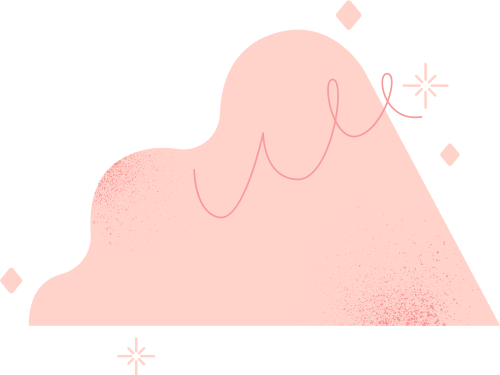 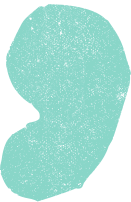 Write a closing statement or call-to-action here.
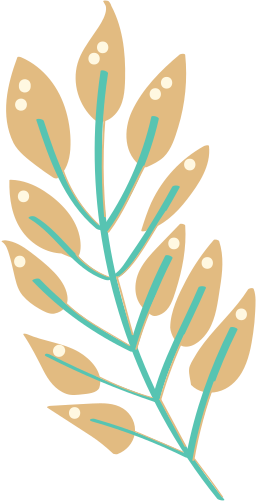 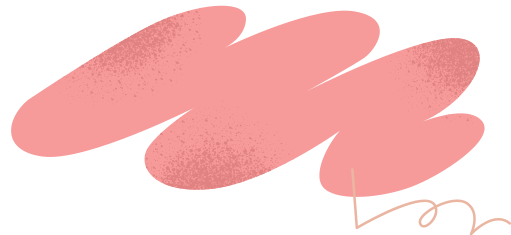 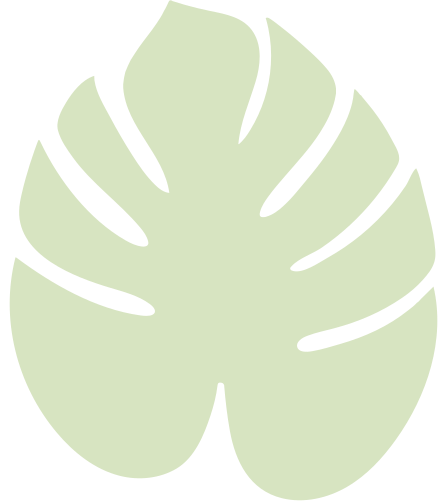 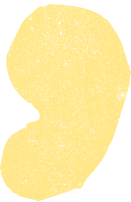 Credits
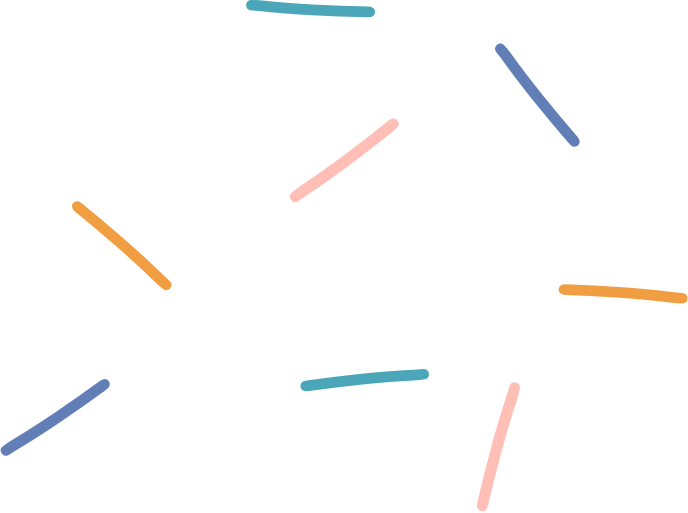 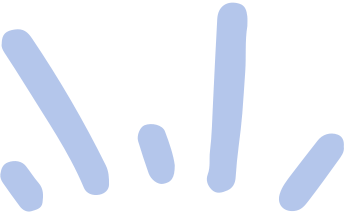 This presentation template is free for everyone to use thanks to the following:
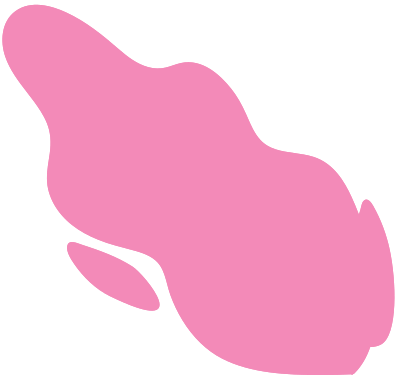 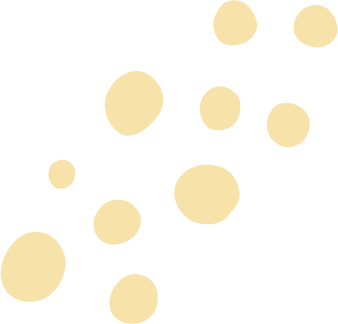 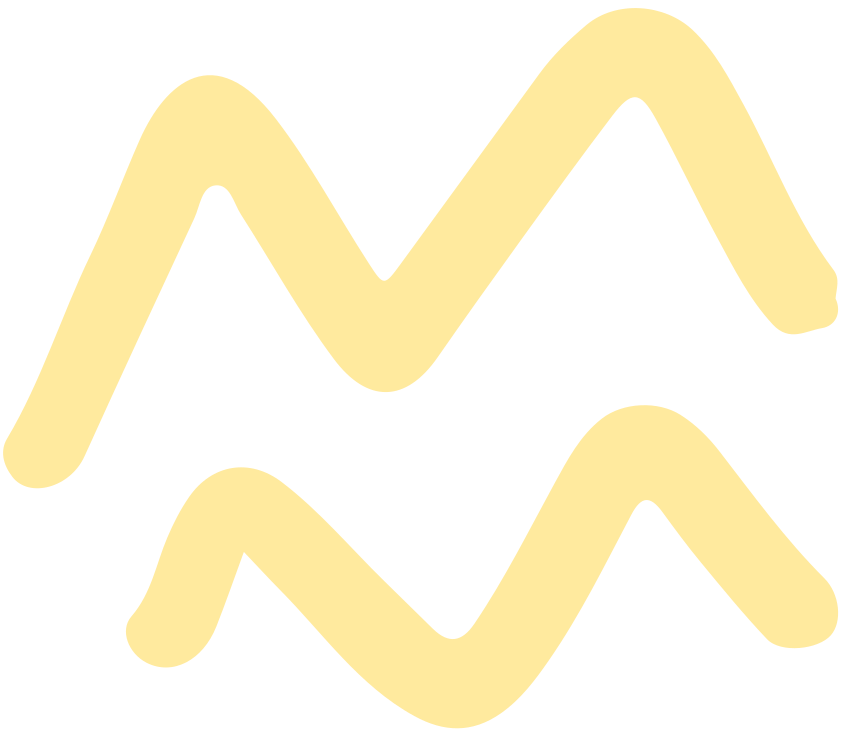 SlidesCarnival for the presentation template
Pexels for the photos
Sketchify for the illustrations
Happy designing!
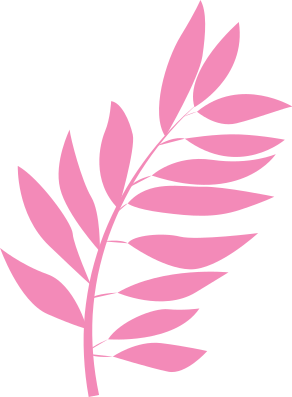 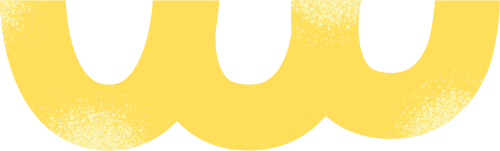 Fonts In this Presentation
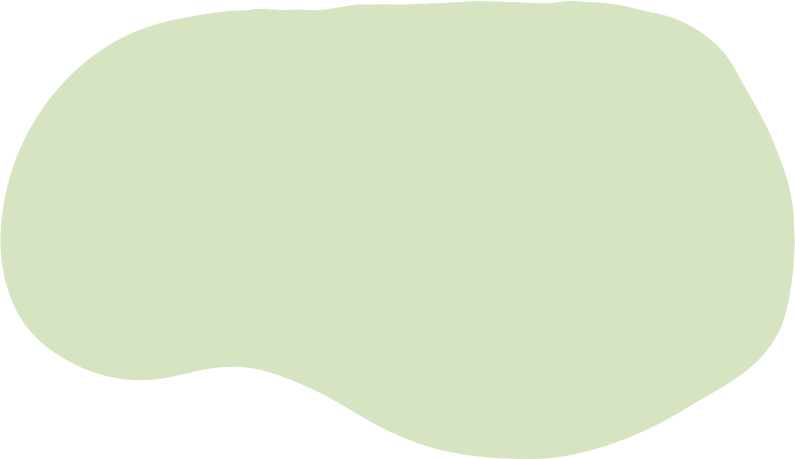 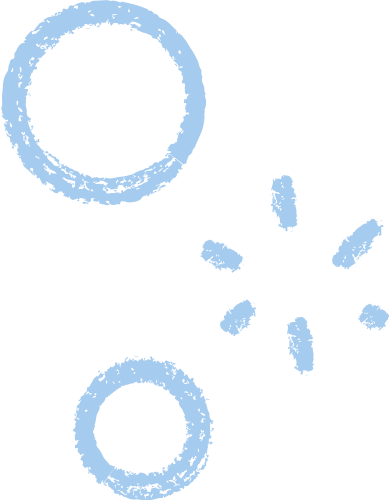 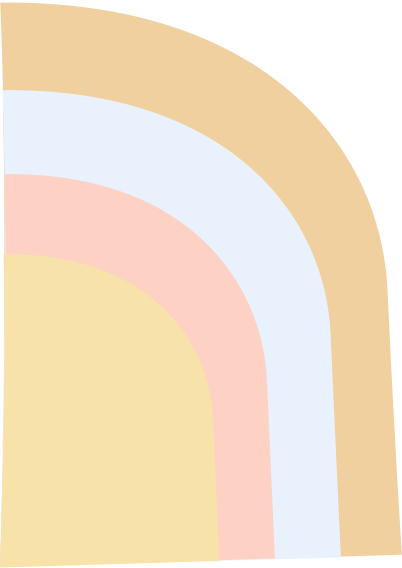 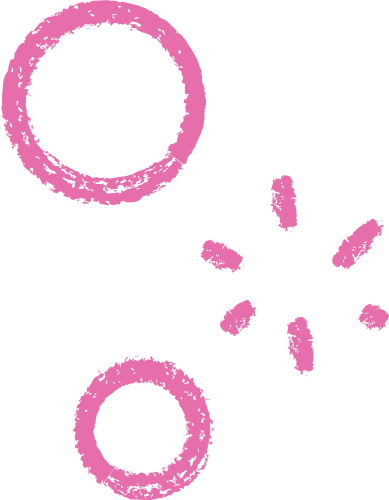 This presentation template uses the following free fonts:
Titles: Lalezar
Headers: Lato Bold
Body Copy: Lato
You can find these fonts online too. Happy designing!
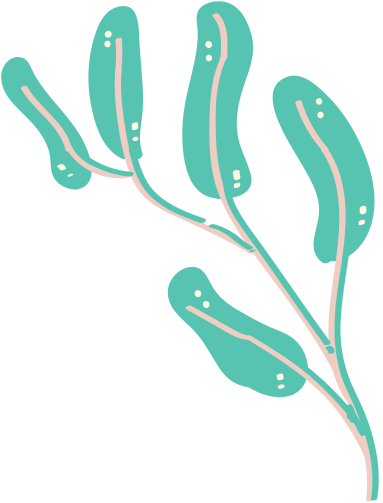 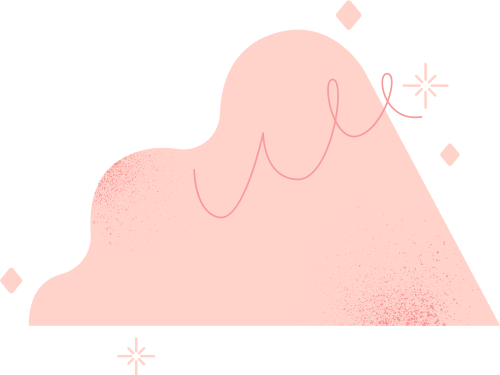 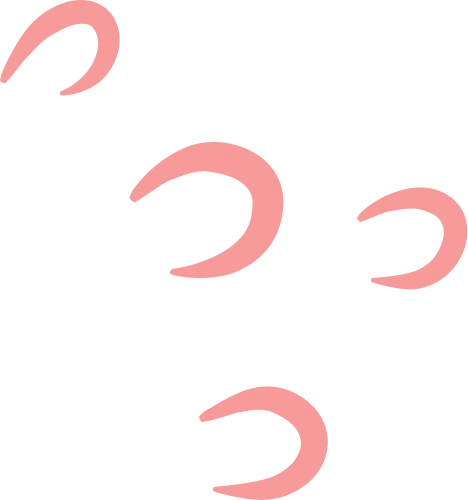 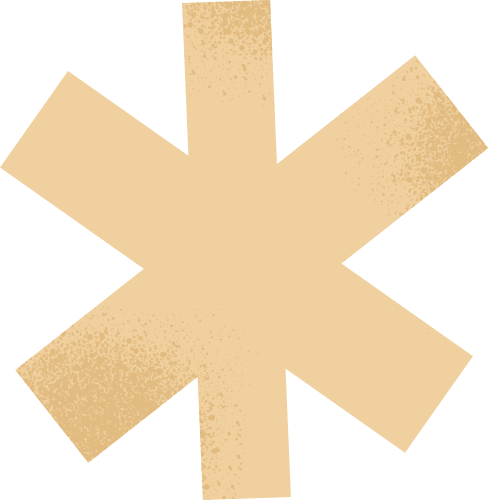 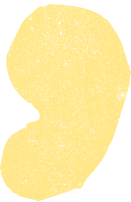 Resource 
Page
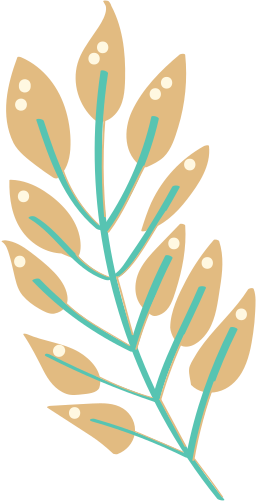 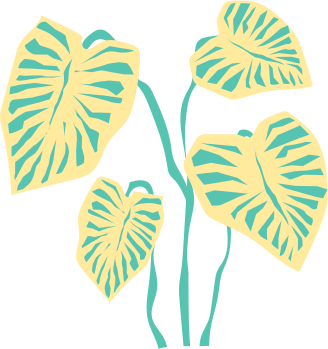 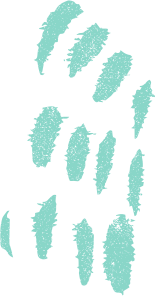 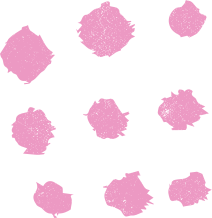 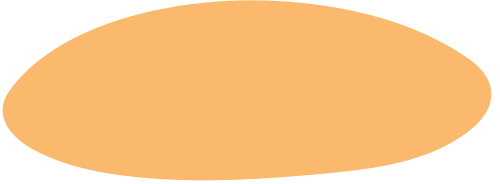 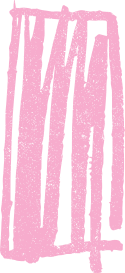 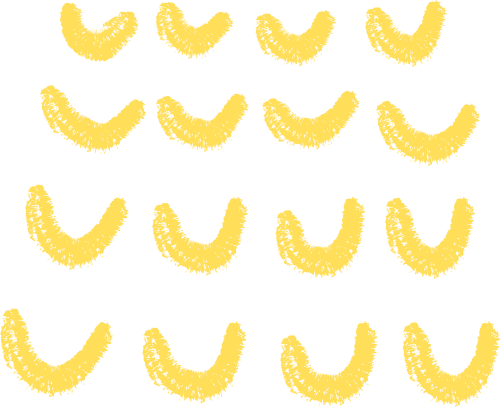 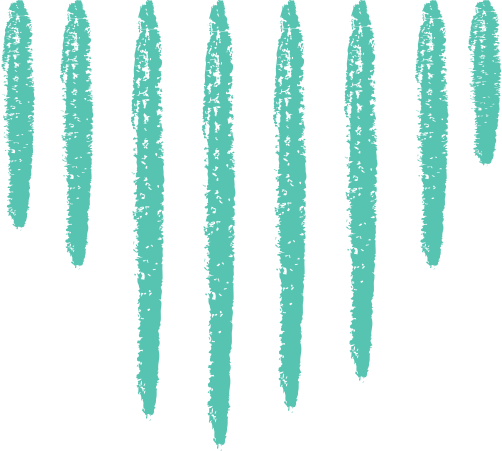 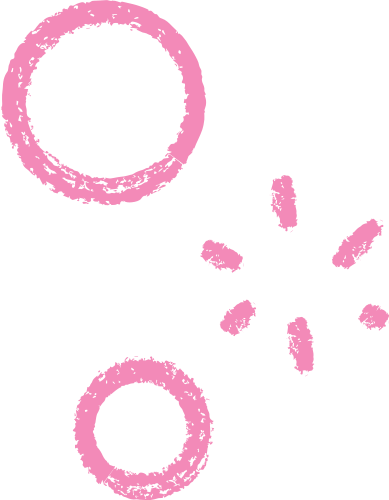 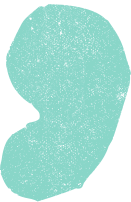 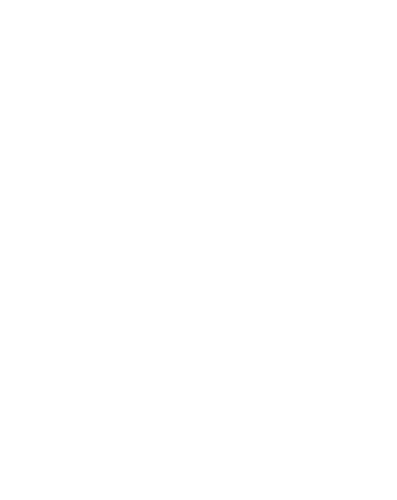 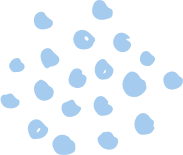 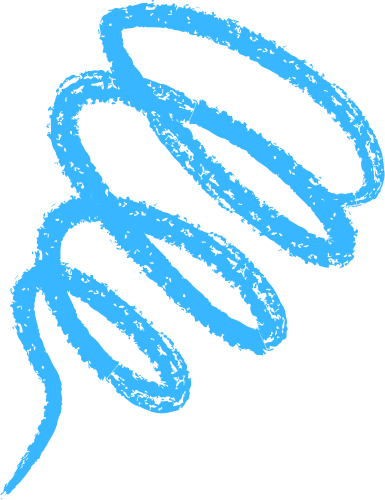 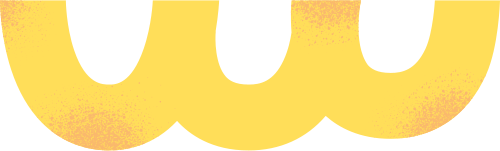 Use these design resources in your Canva Presentation.
Happy designing! 

Don't forget to delete this page before presenting.
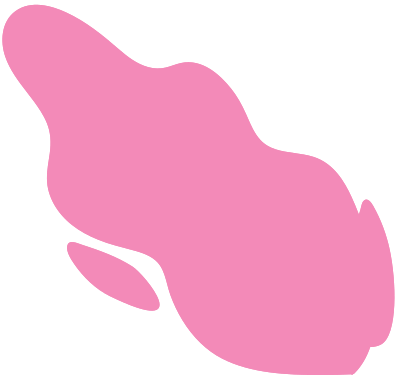 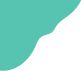 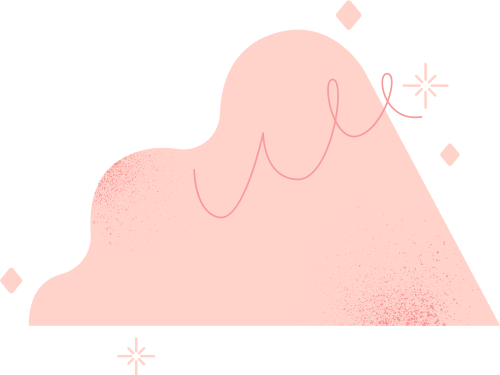 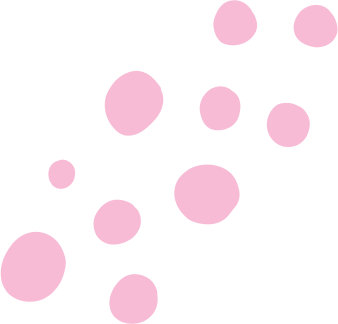 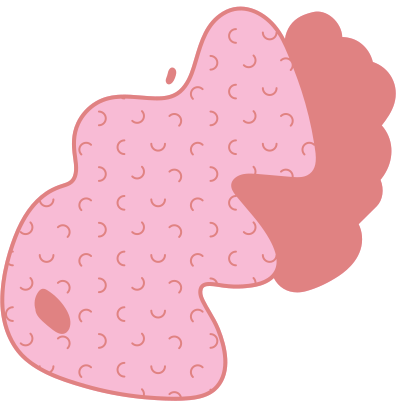 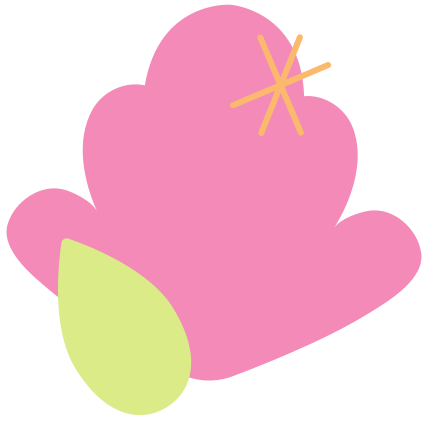 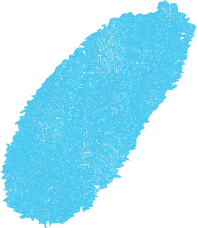 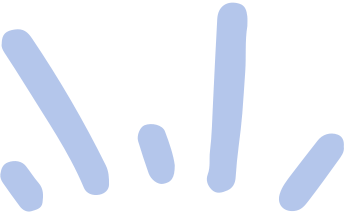 Resource 
Page
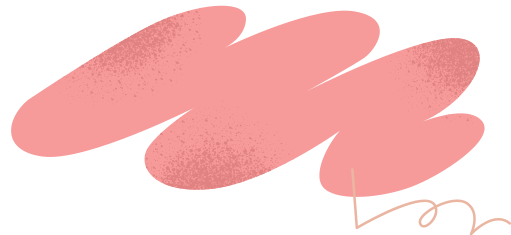 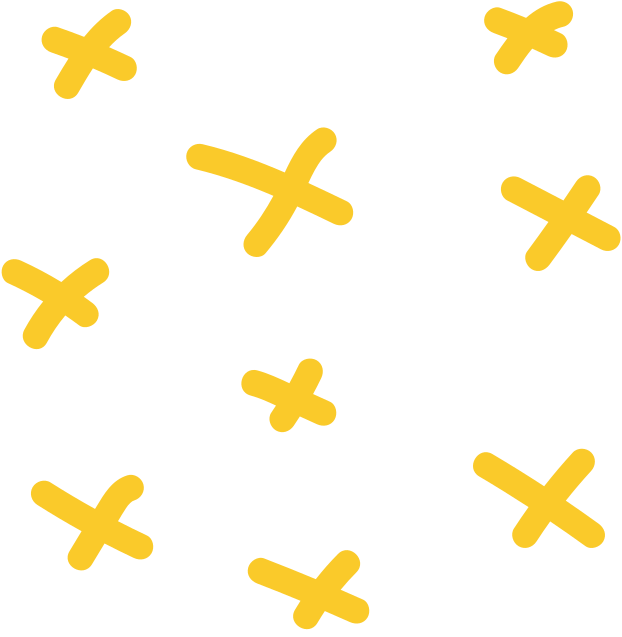 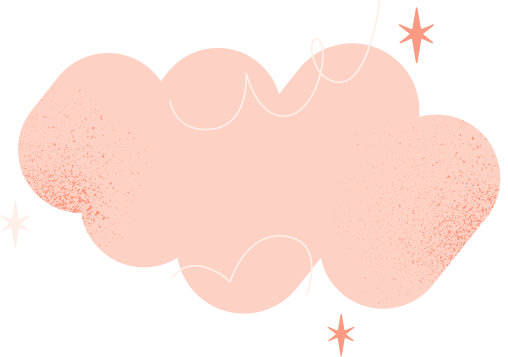 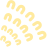 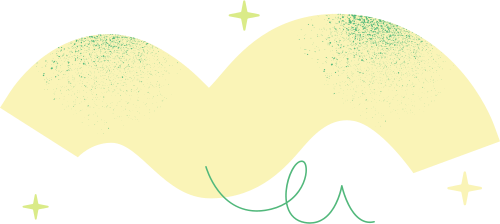 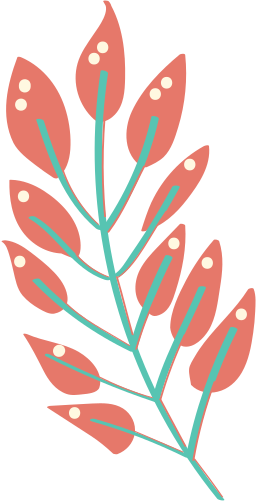 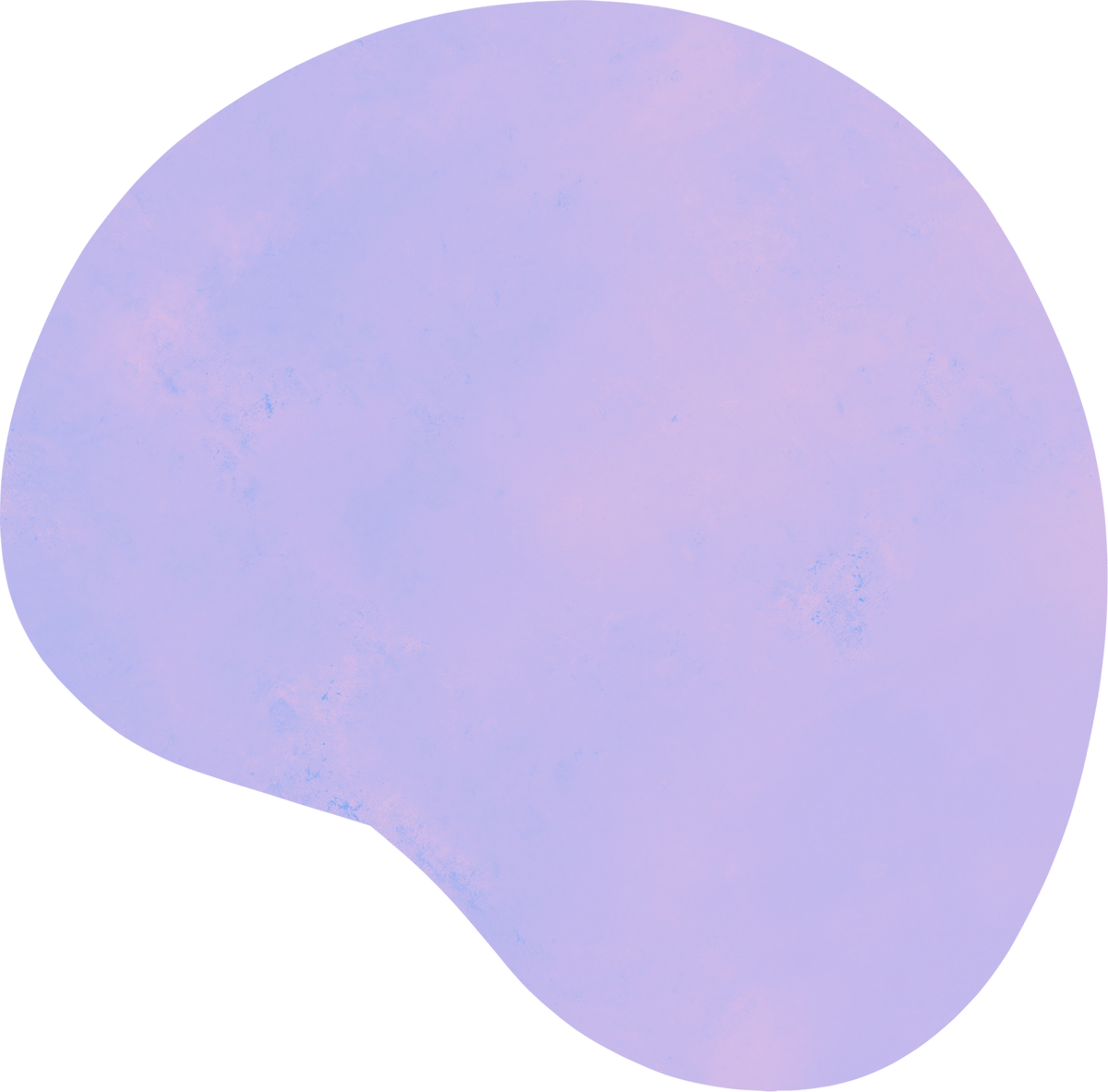 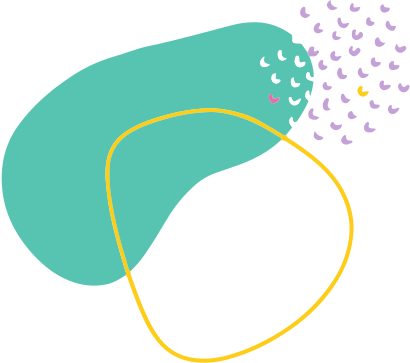 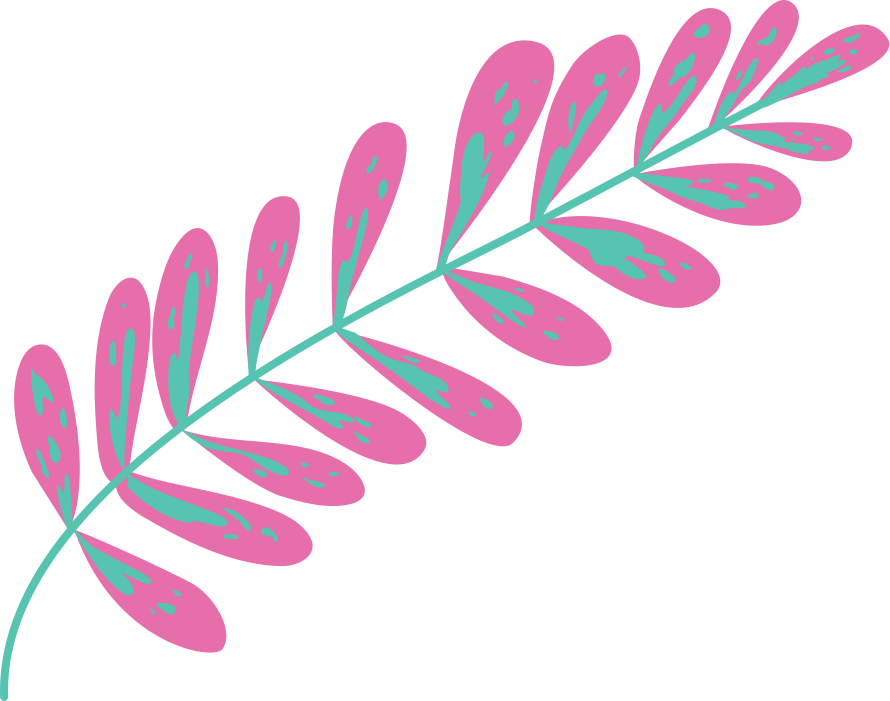 Use these design resources in your Canva Presentation.
Happy designing! 

Don't forget to delete this page before presenting.
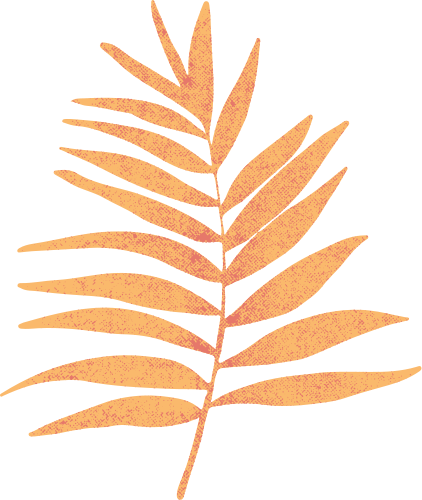 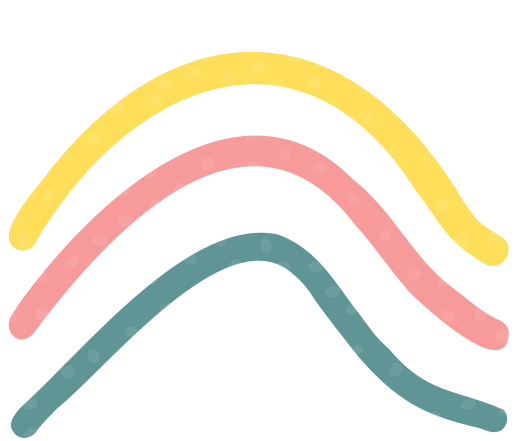 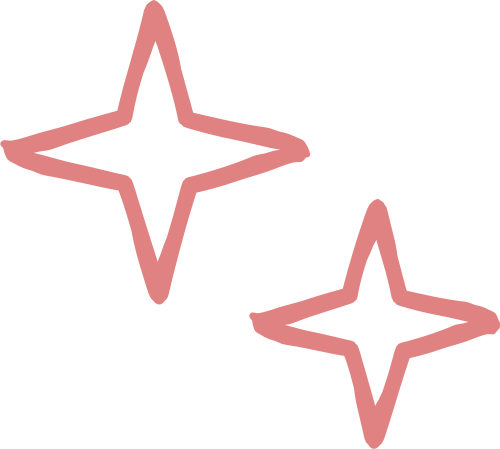 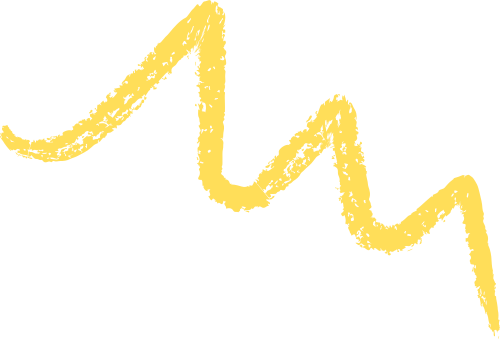 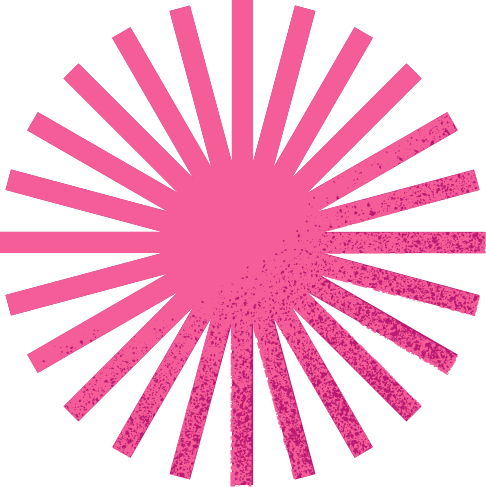 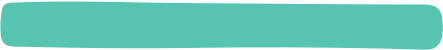 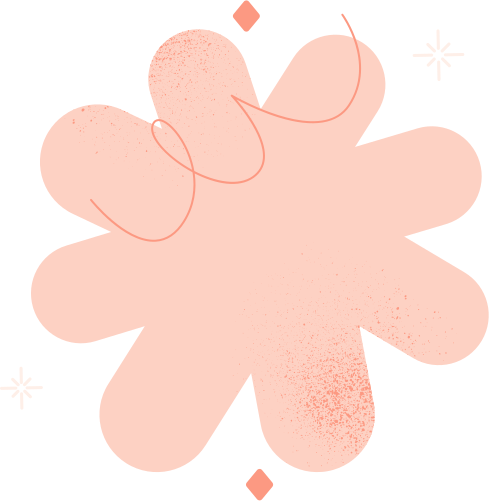 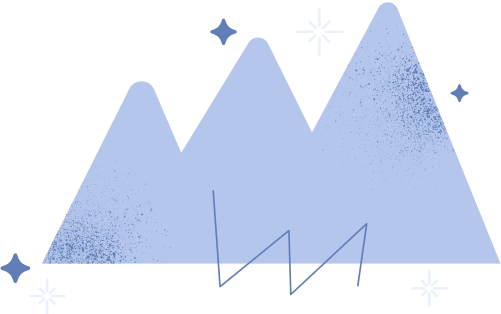 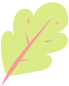 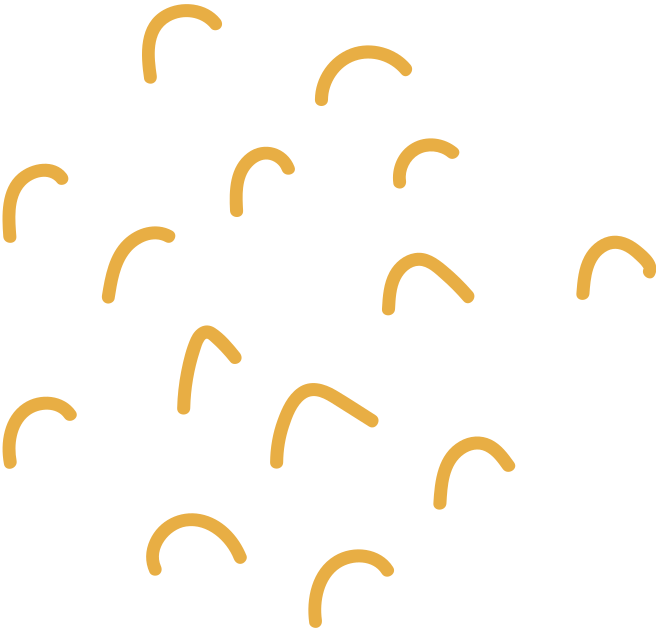 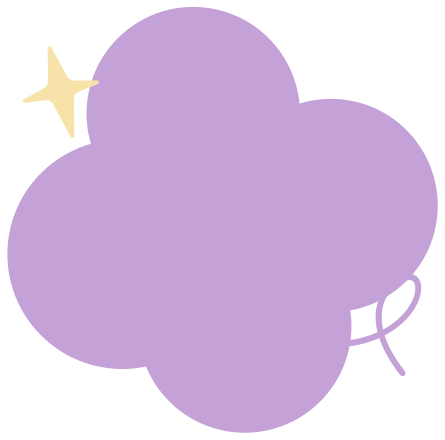 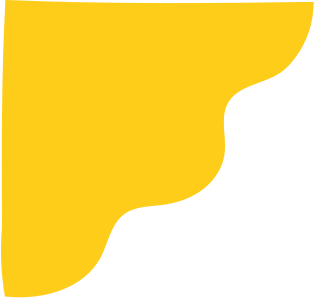 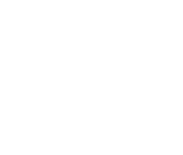 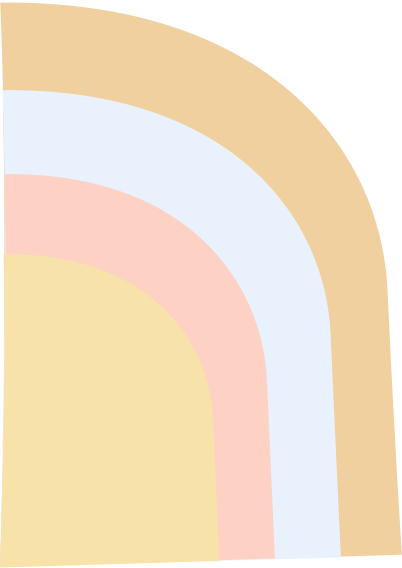 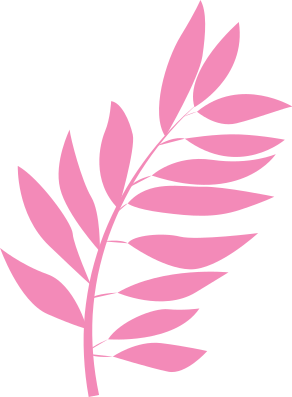 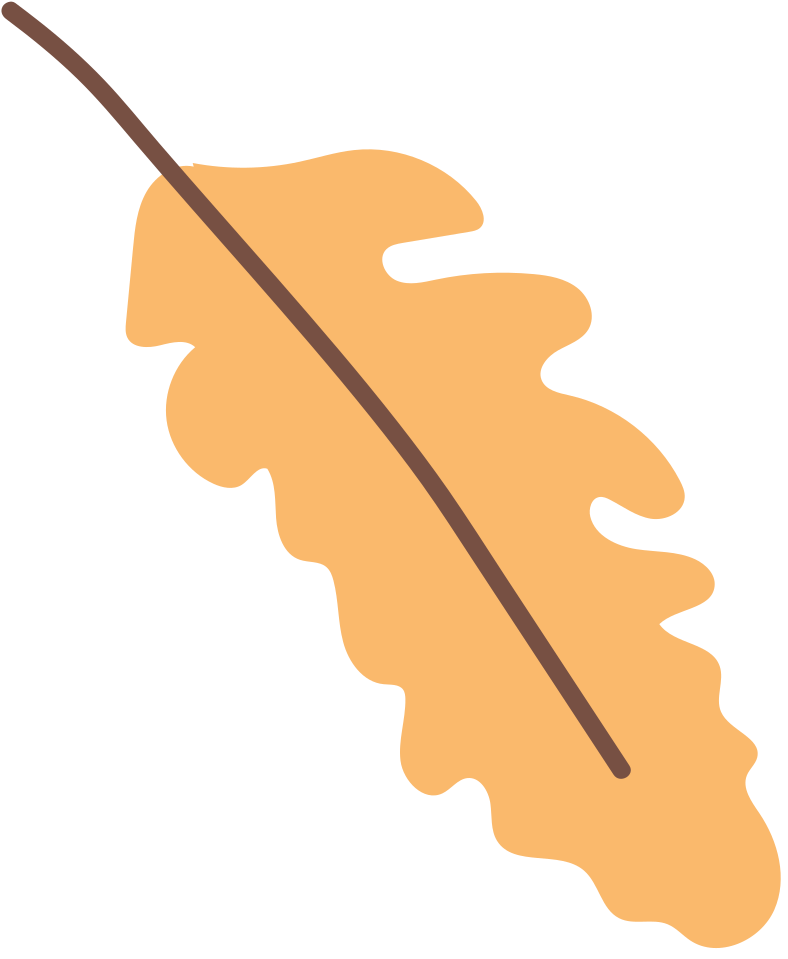 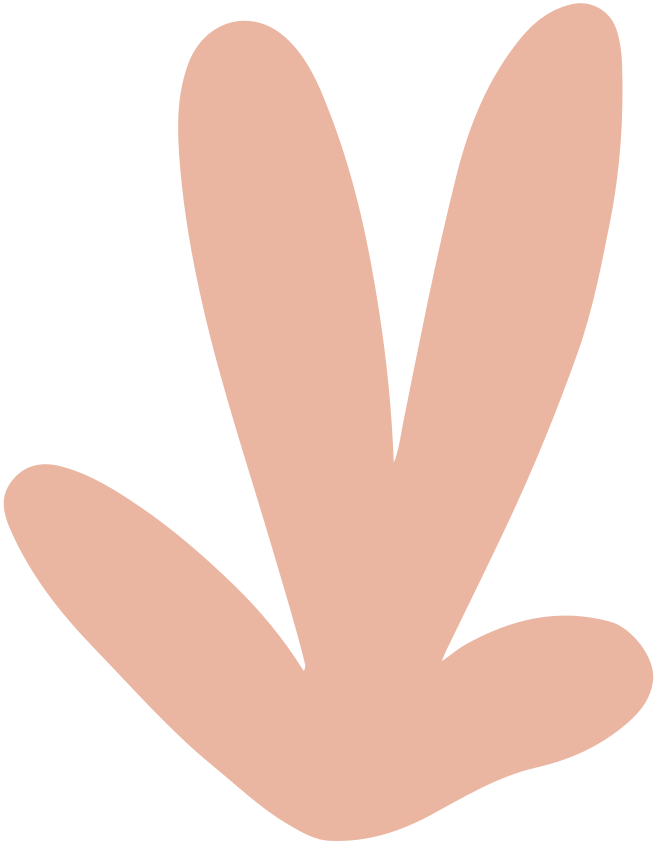 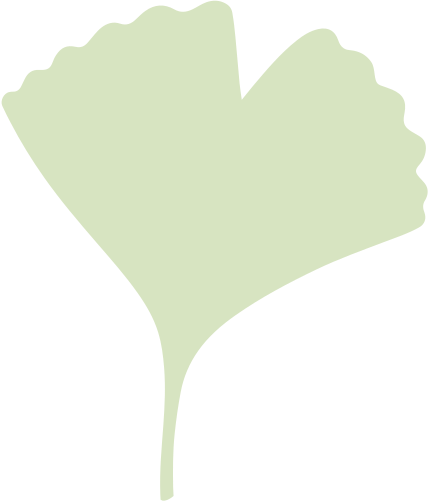 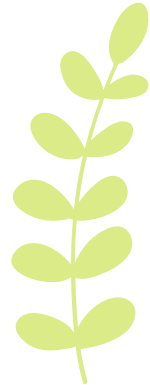 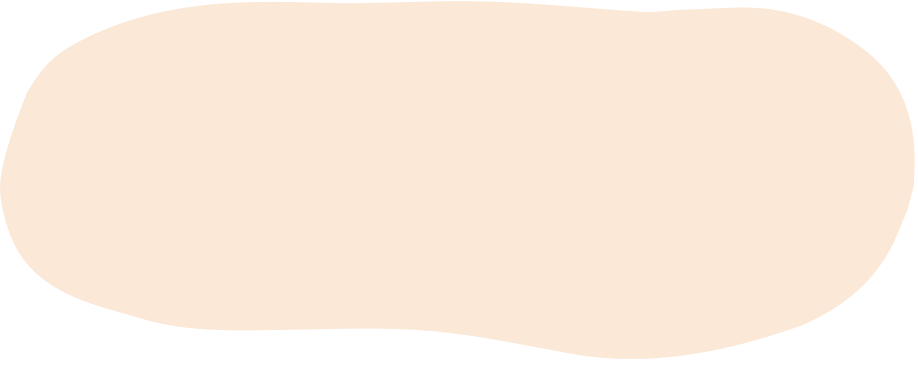 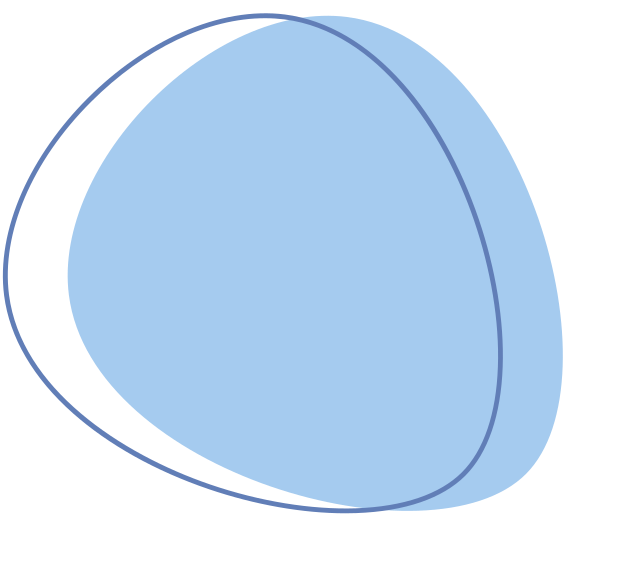 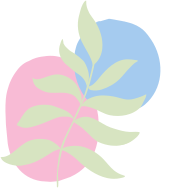 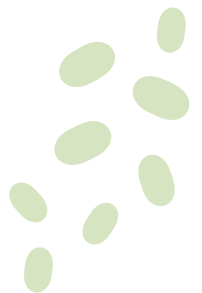 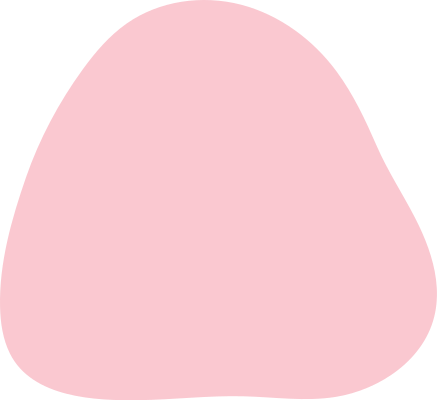 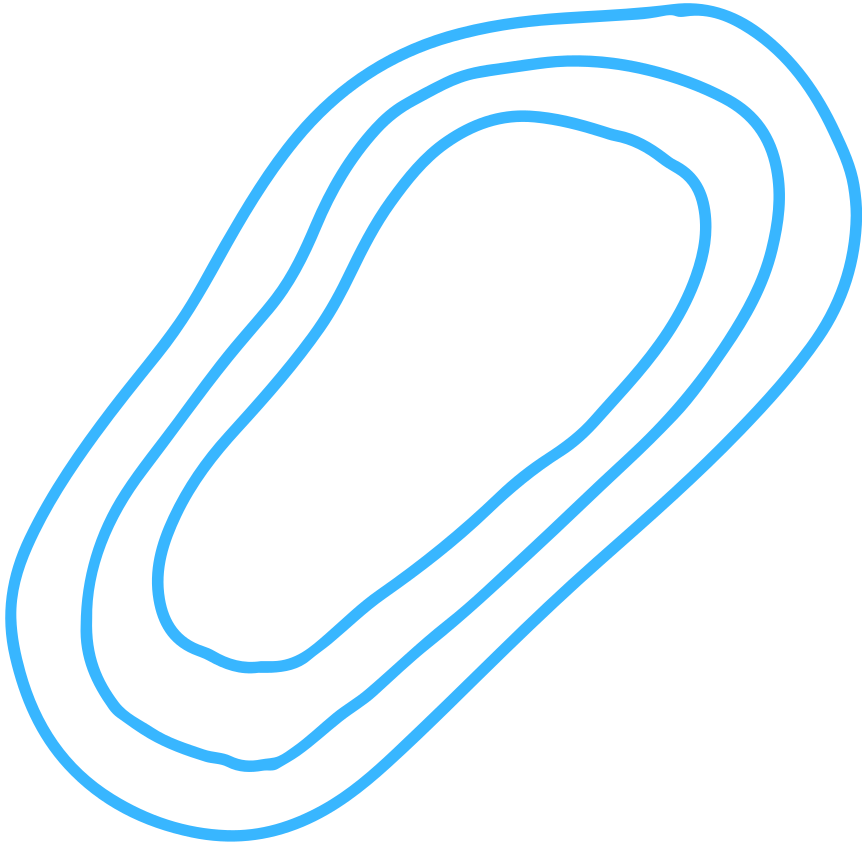 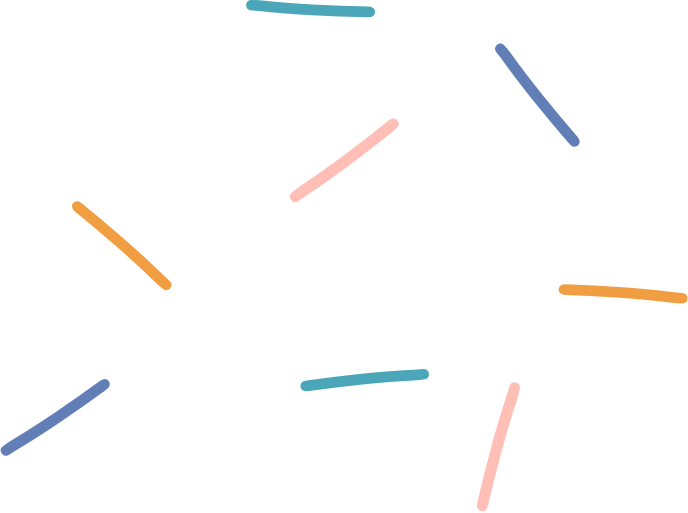 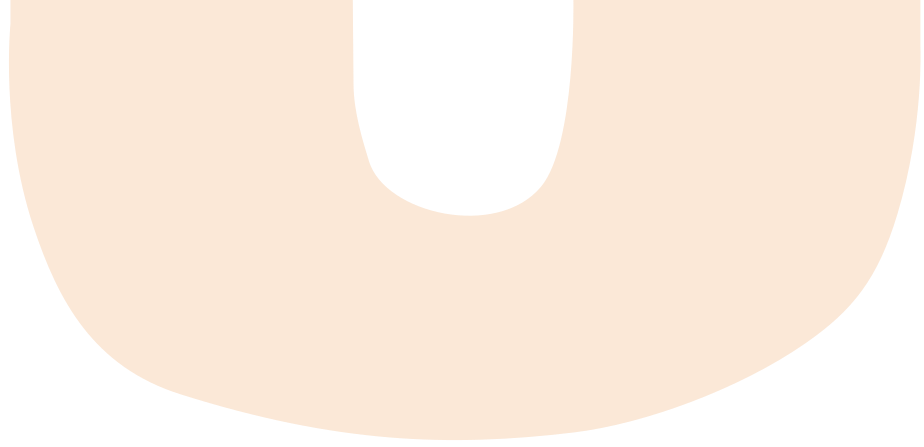 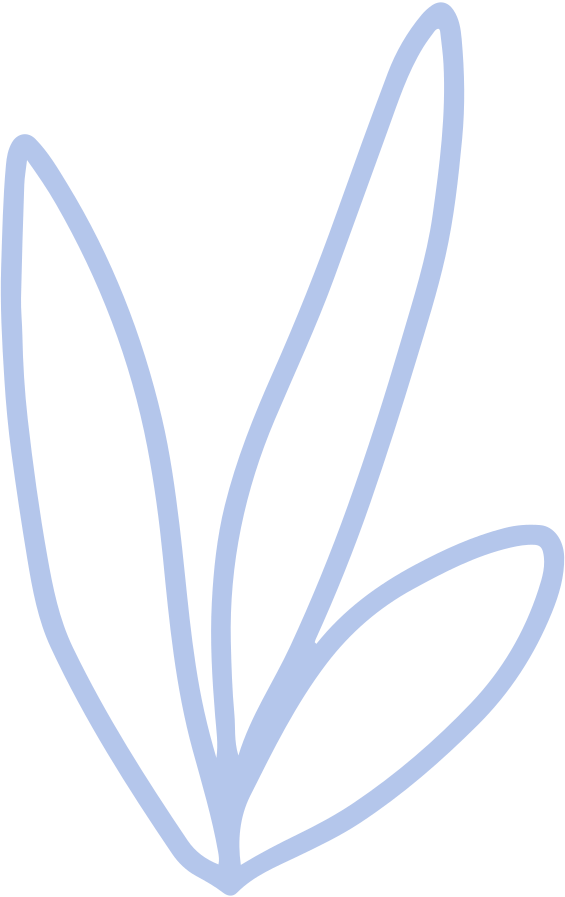 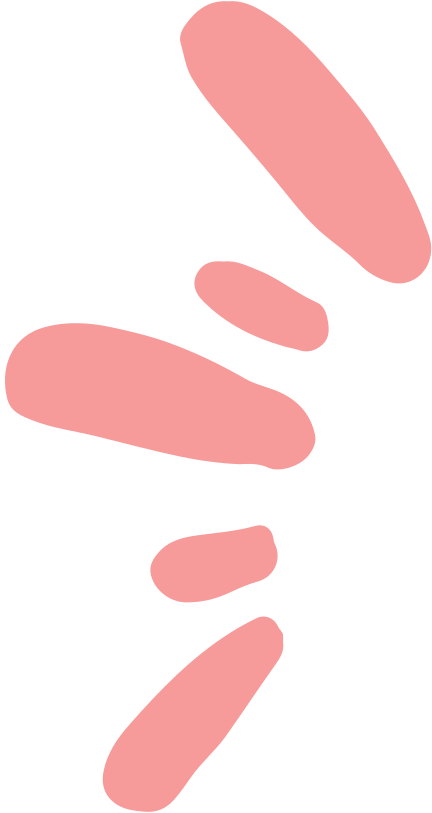 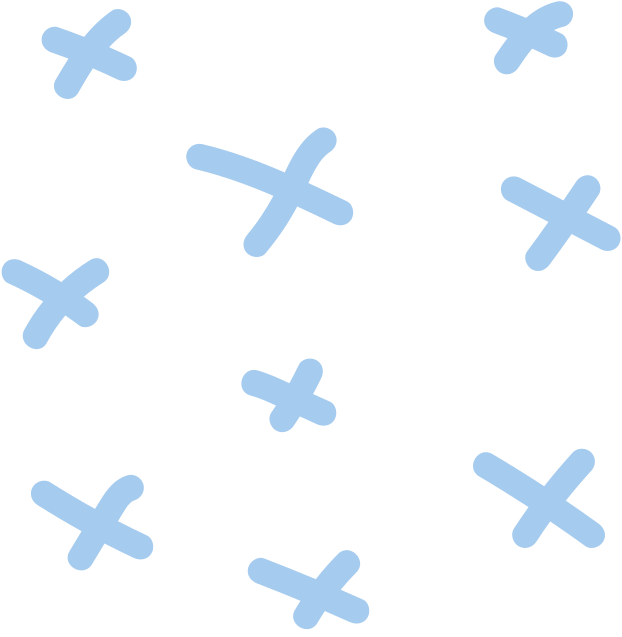 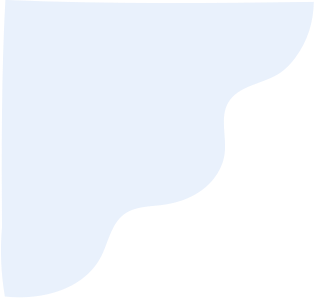 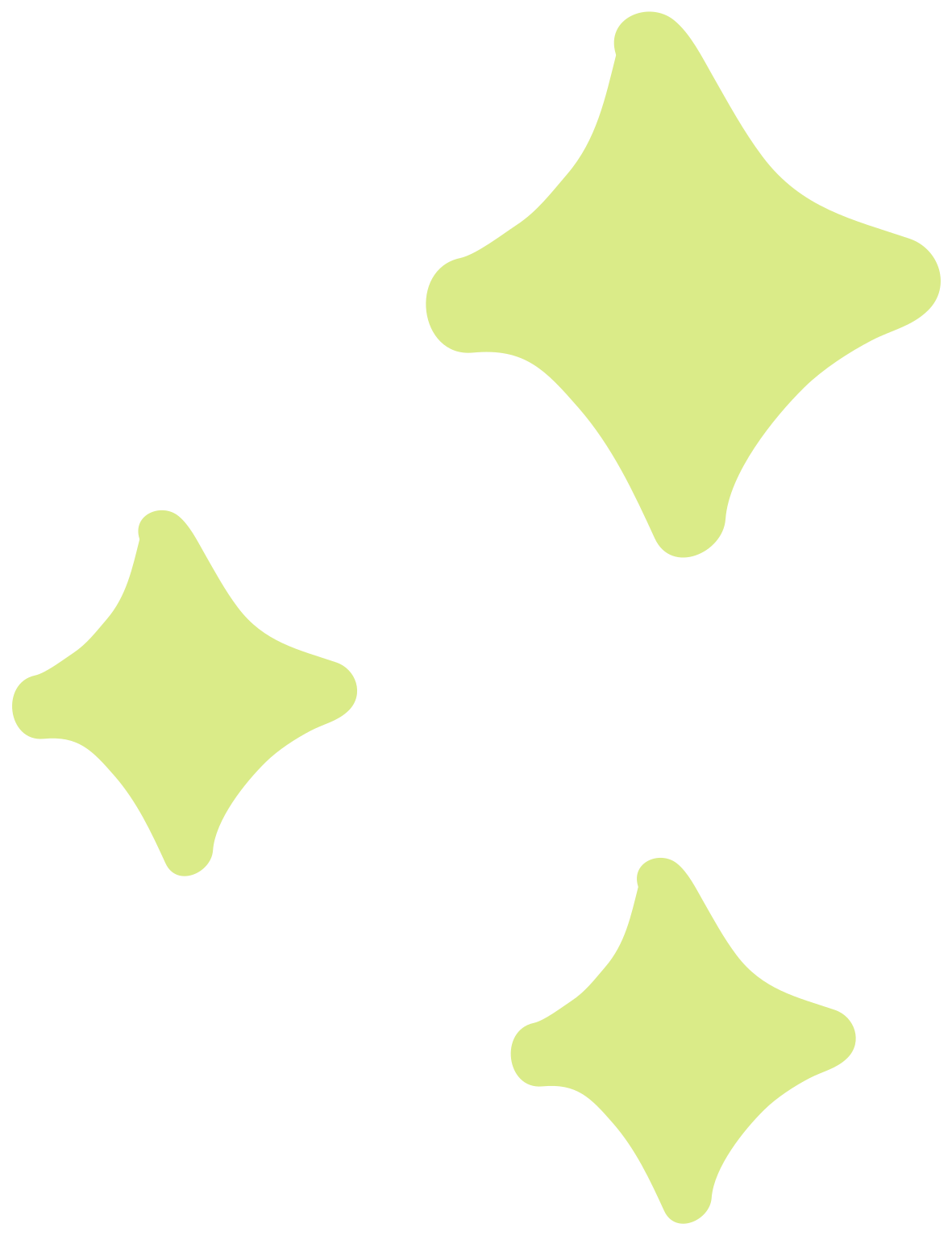 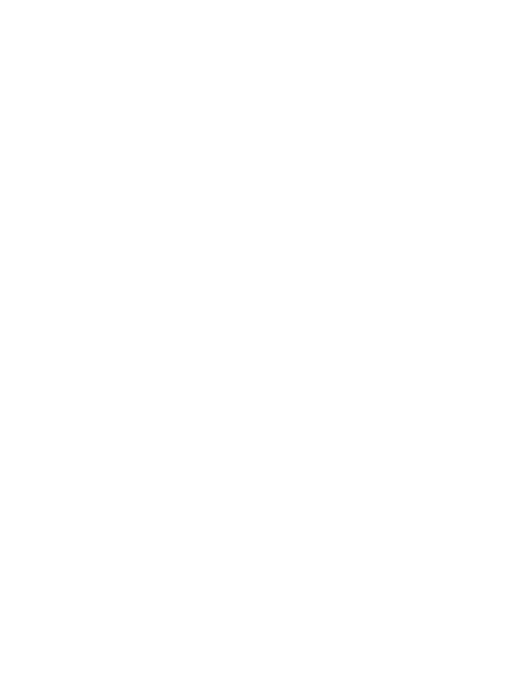 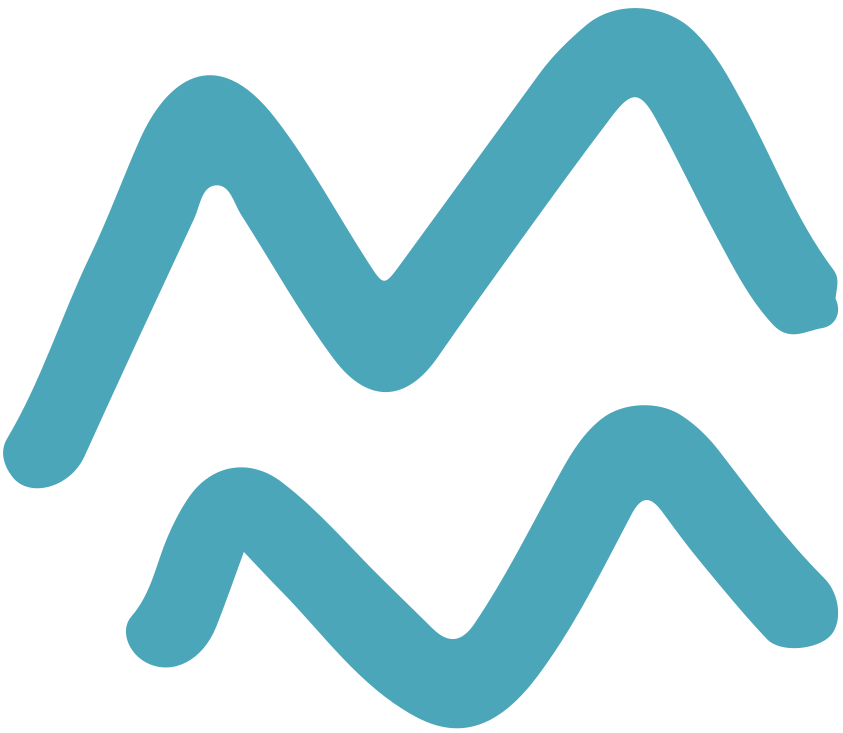 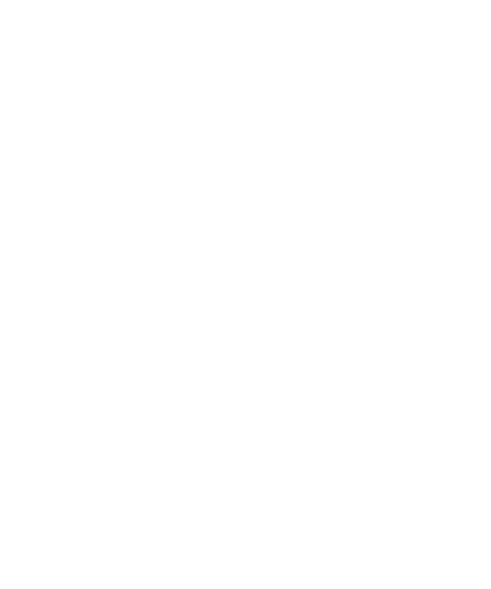 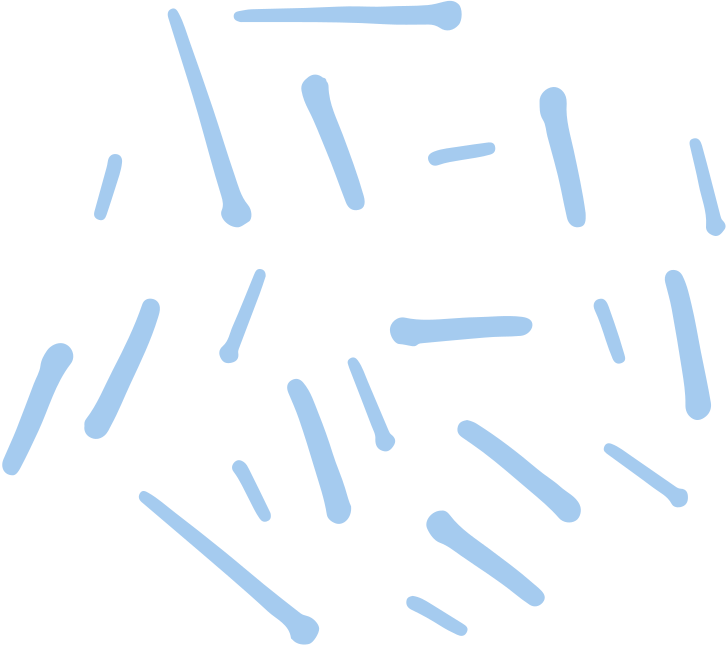 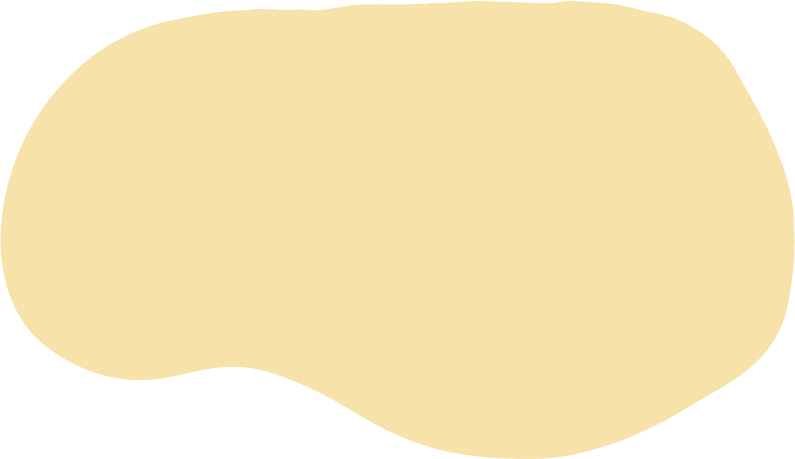 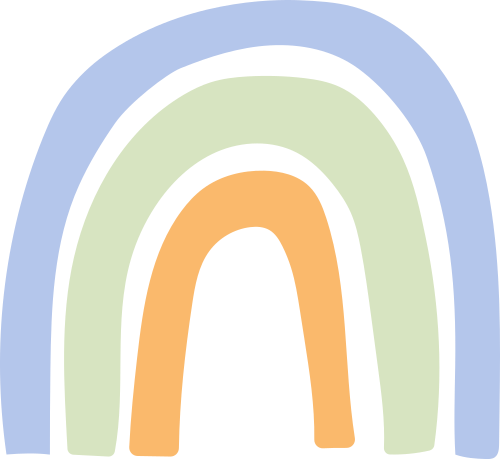 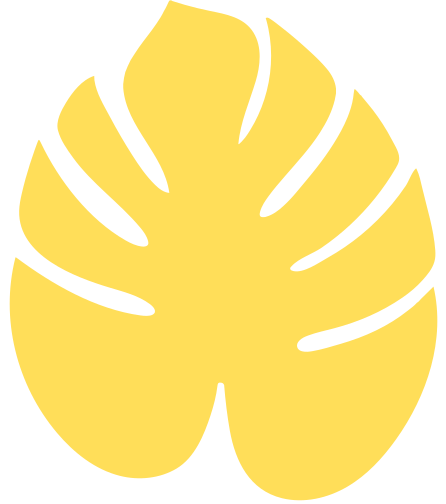 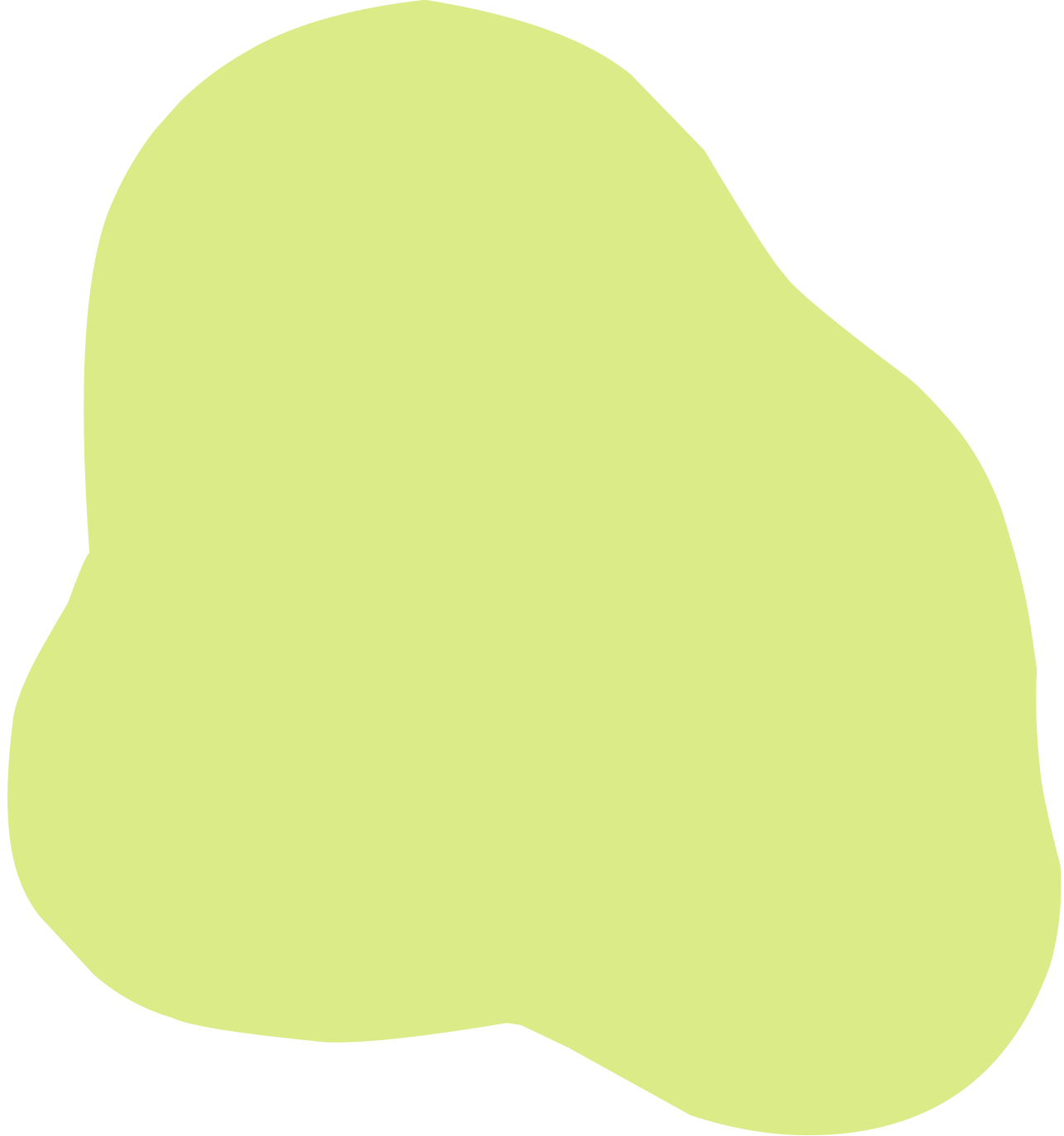 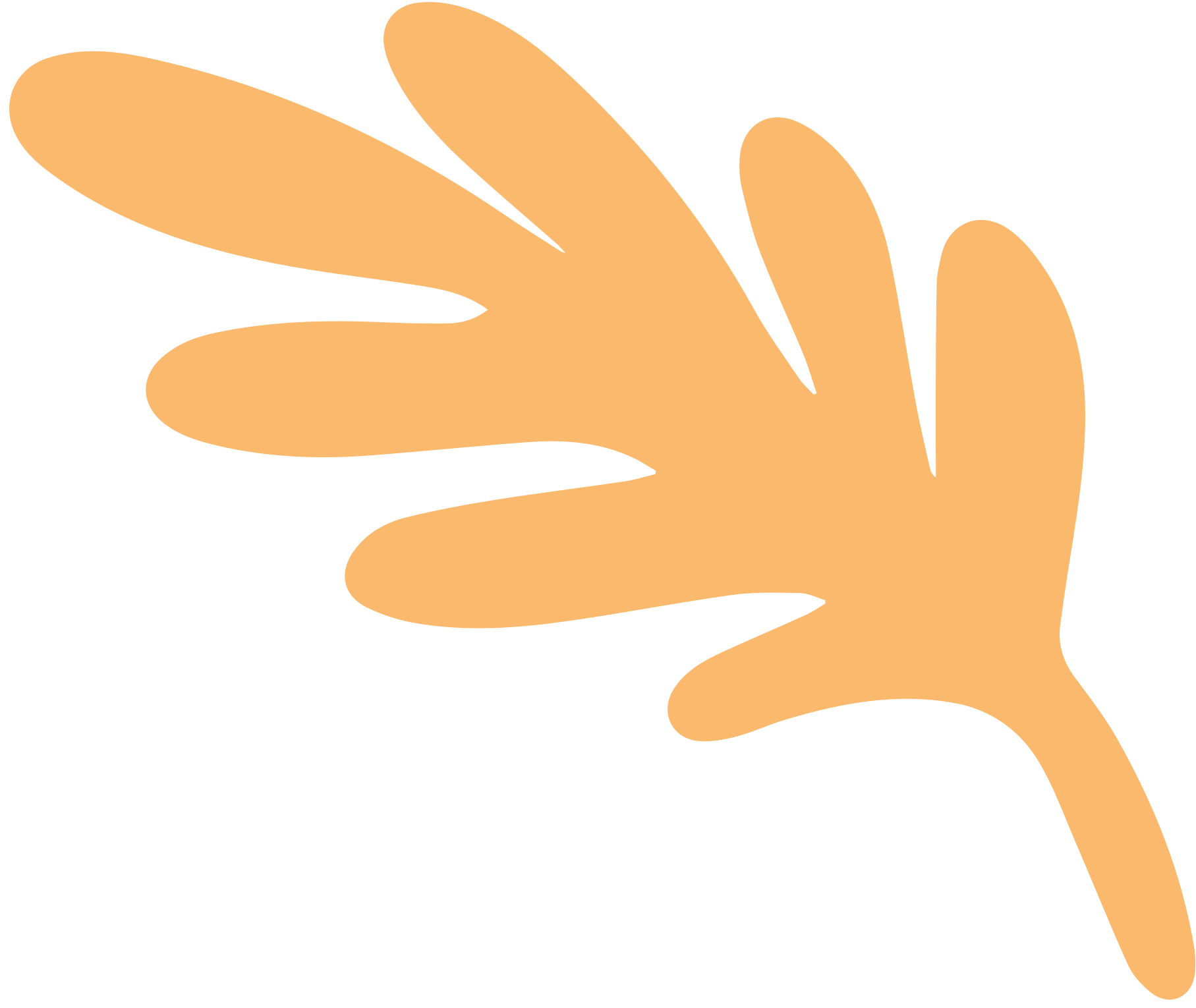 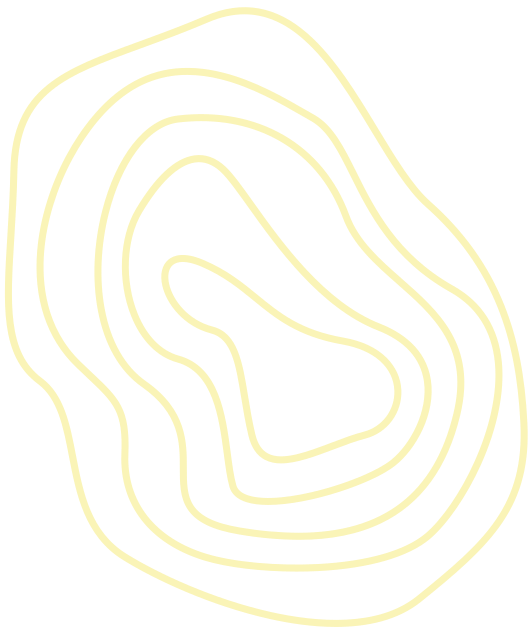 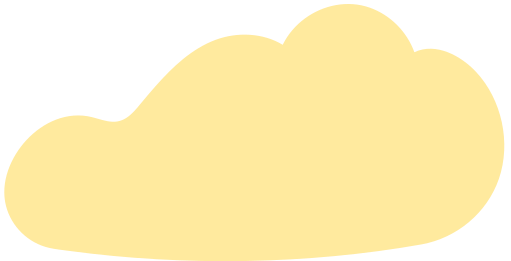 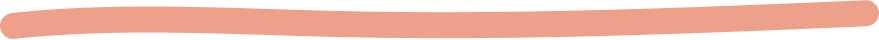 For PowerPoint, Google Slides,
and Canva
100% free for personal or commercial use
Ready to use, professional, and customizable
Blow your audience away with attractive visuals
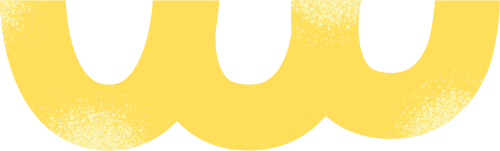 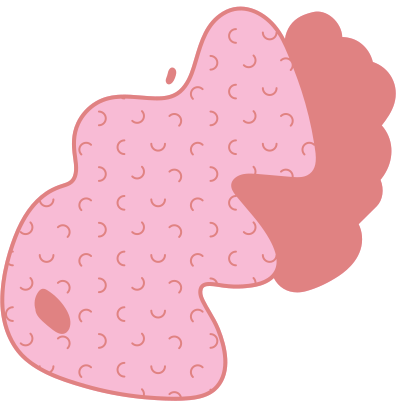 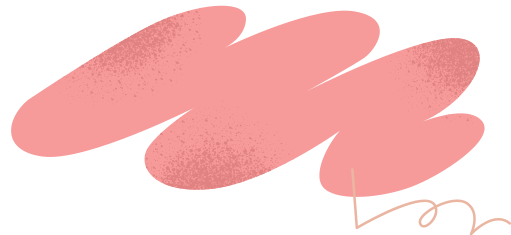 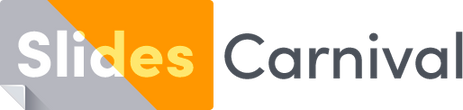 Free templates for all your presentation needs
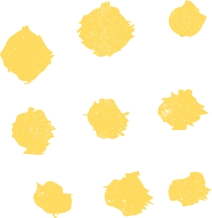 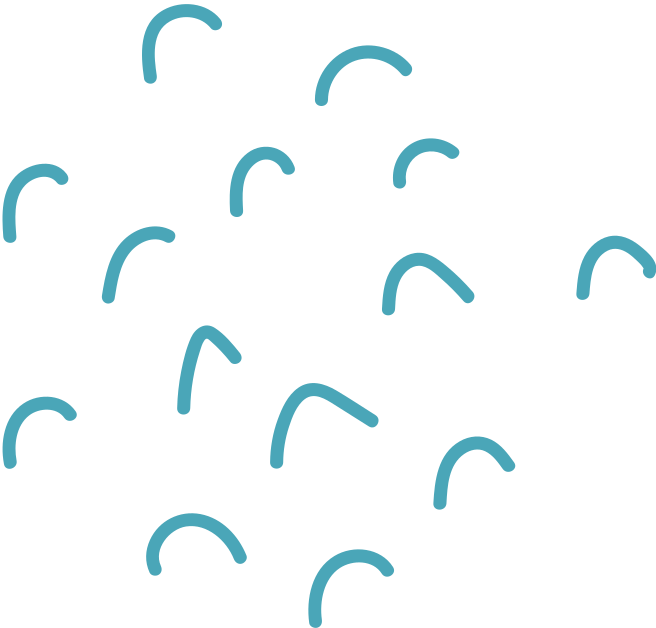